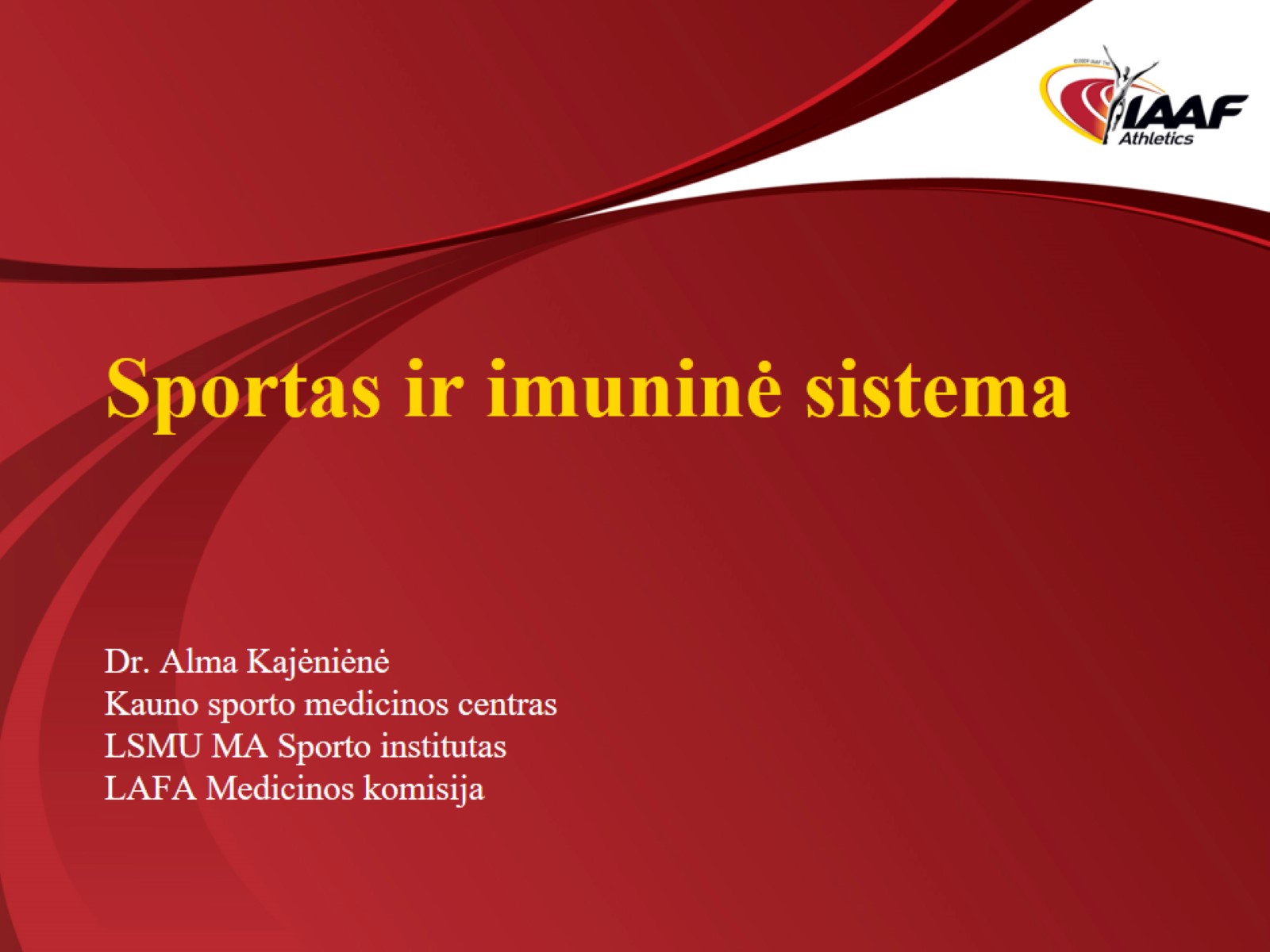 Sportas ir imuninė sistemaDr. Alma KajėniėnėKauno sporto medicinos centrasLSMU MA Sporto institutasLAFA Medicinos komisija
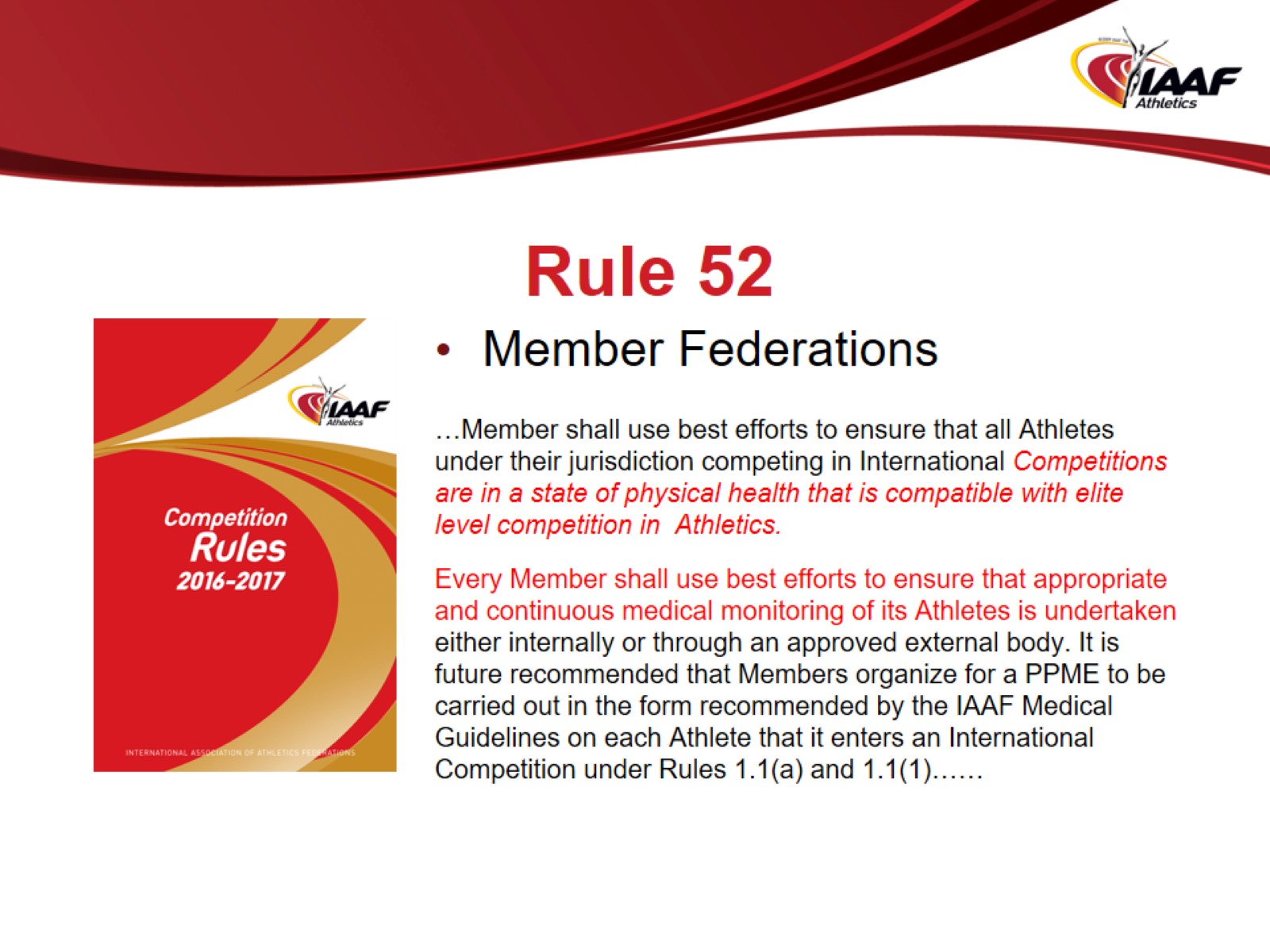 Rule 52
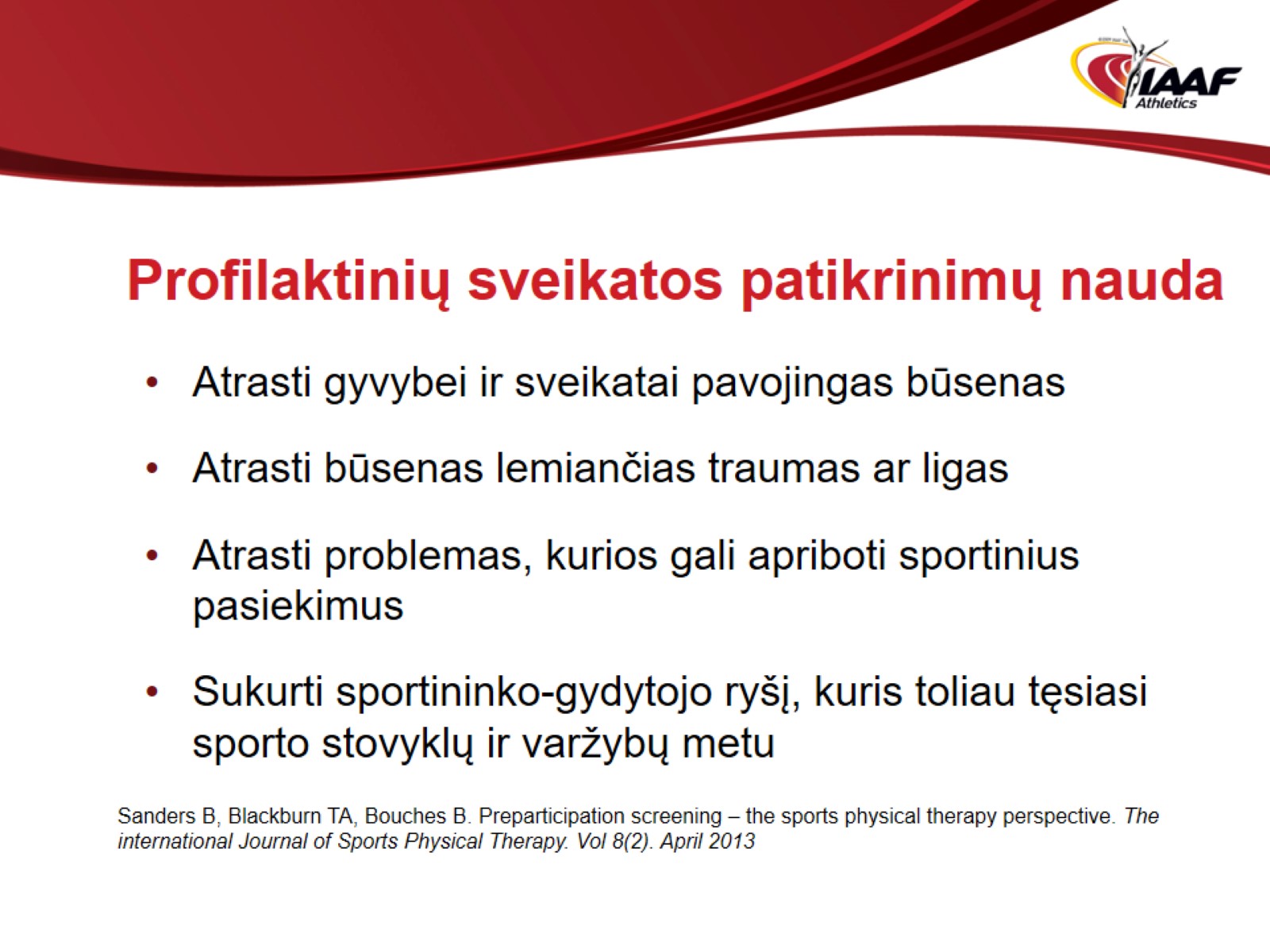 Profilaktinių sveikatos patikrinimų nauda
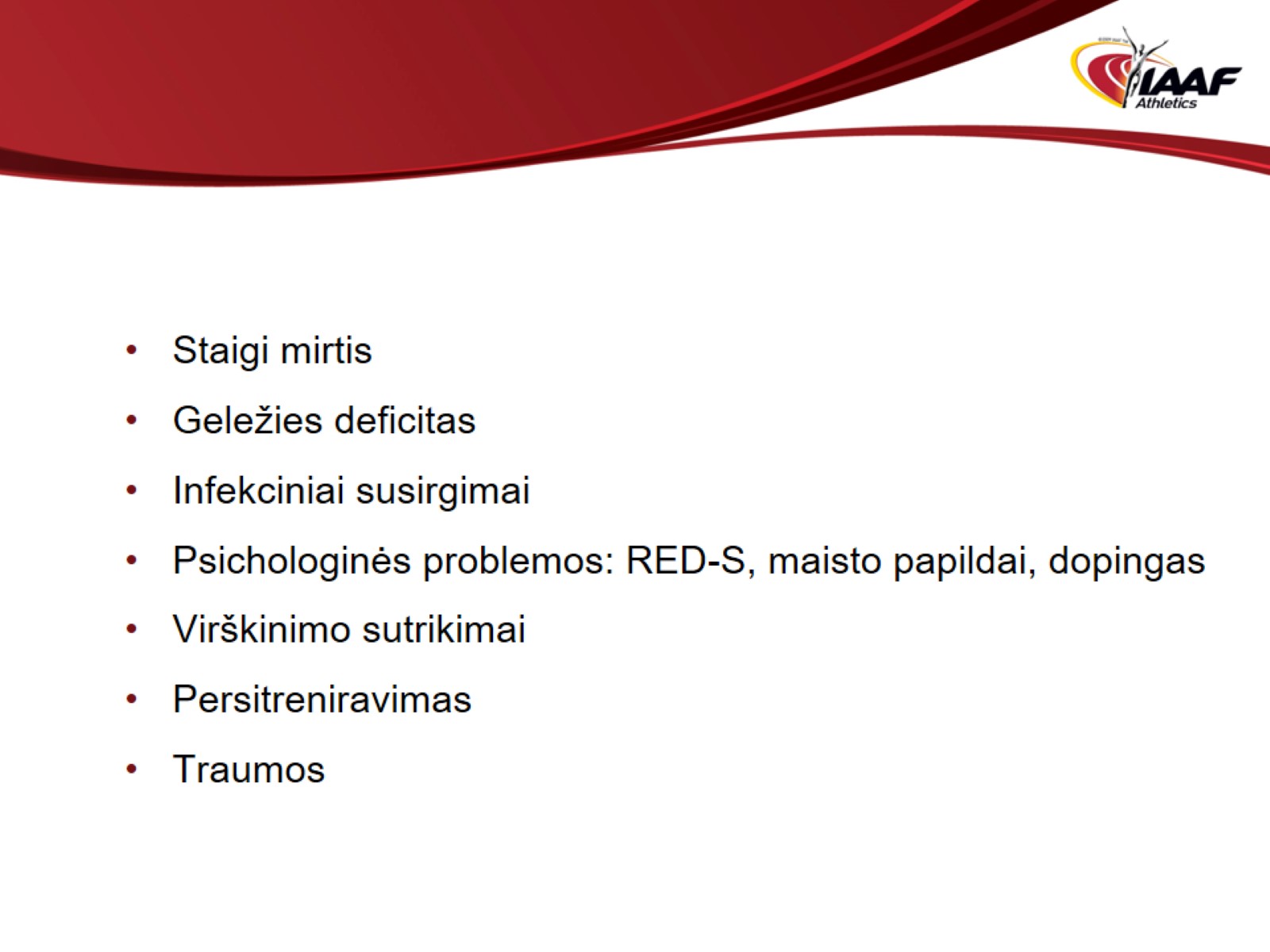 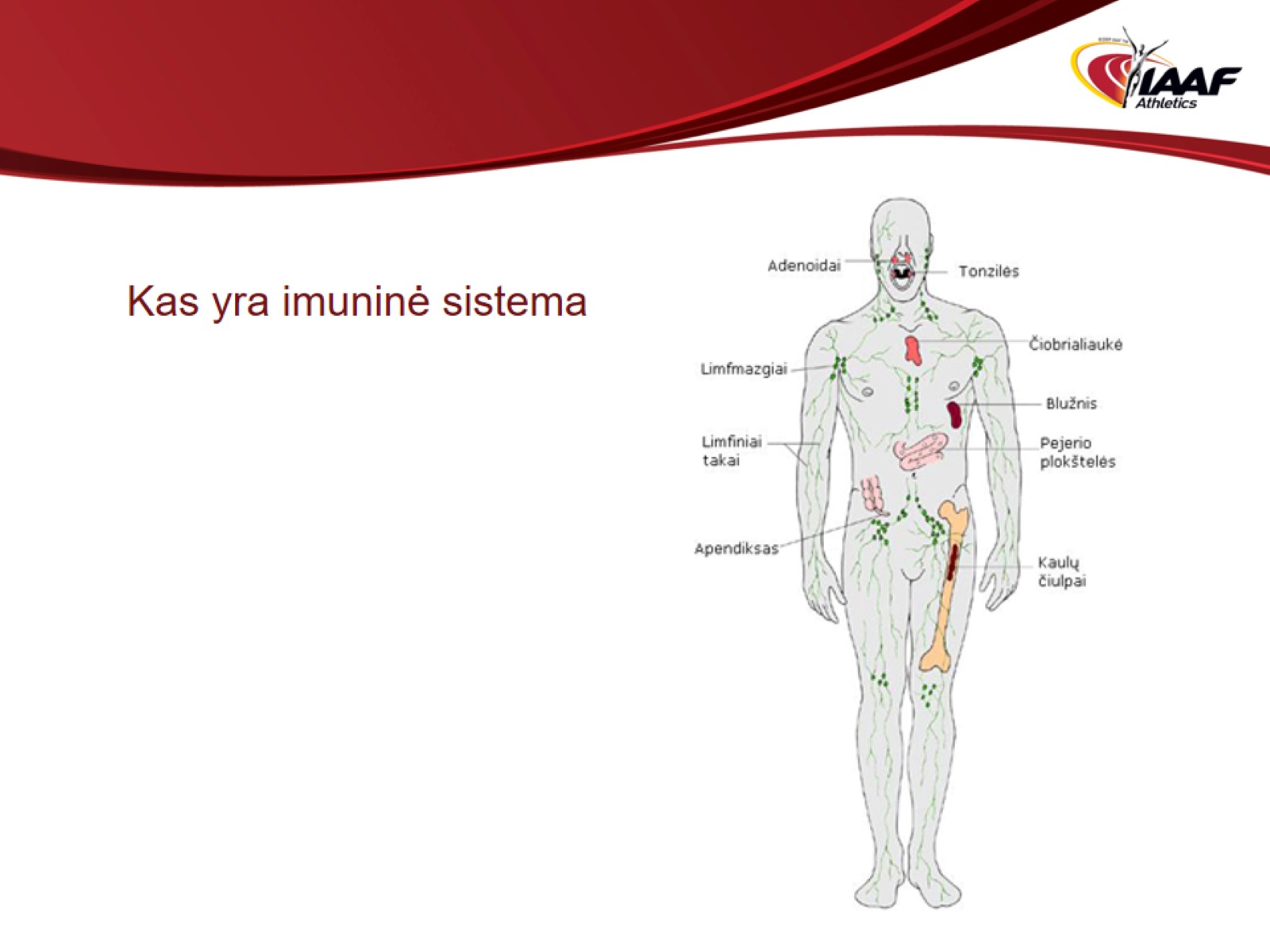 Kas yra imuninė sistema
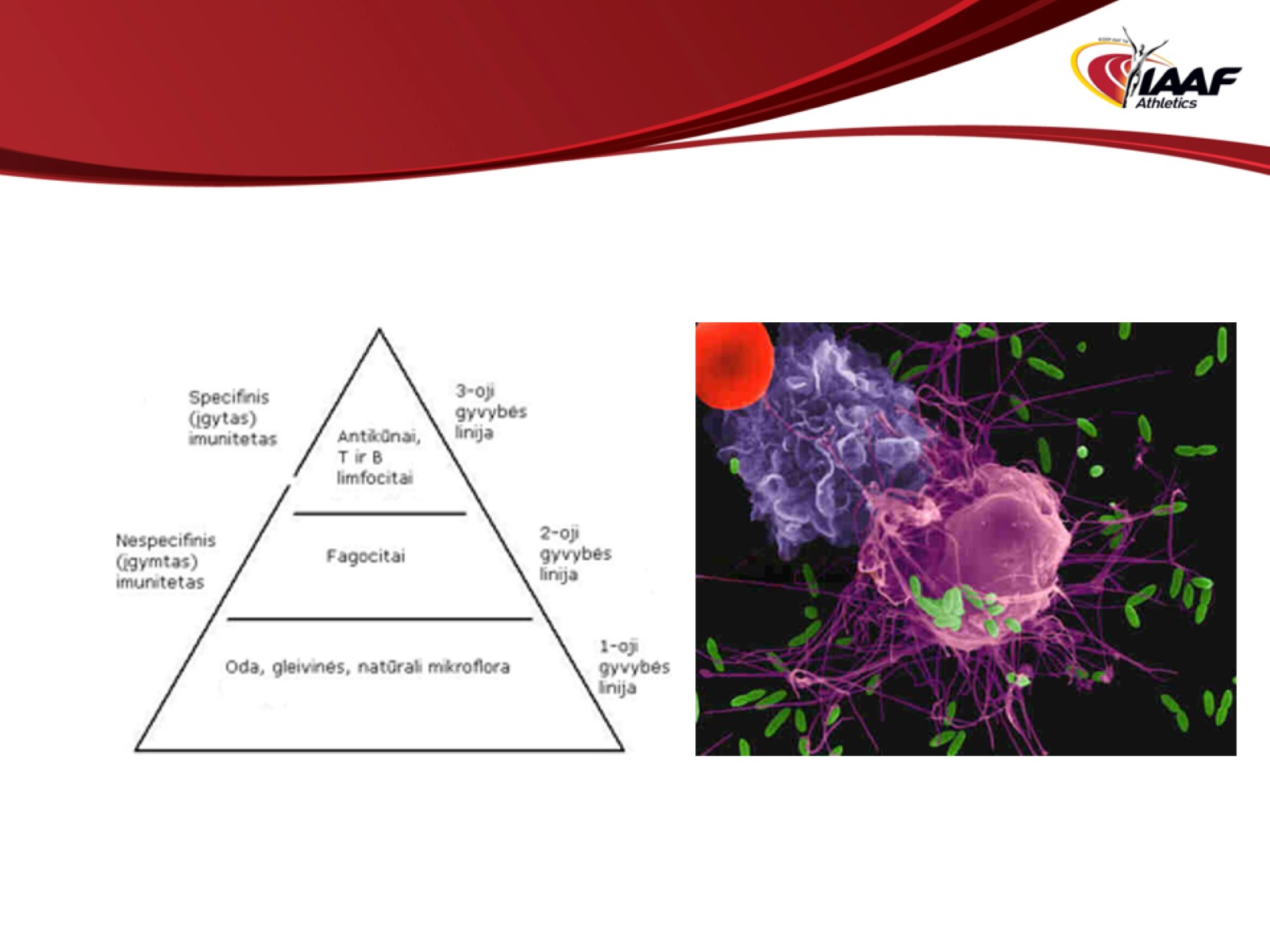 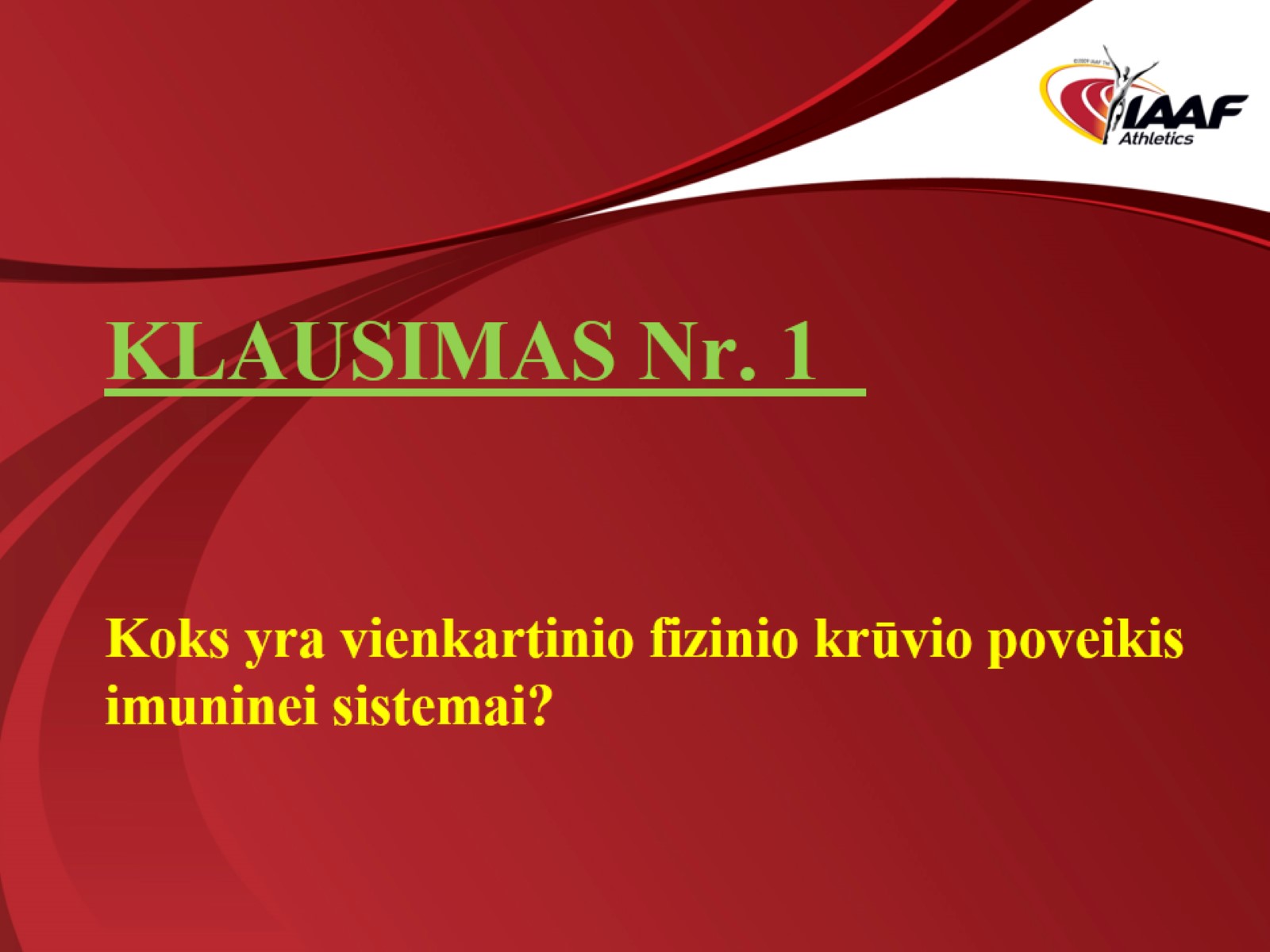 KLAUSIMAS Nr. 1	Koks yra vienkartinio fizinio krūvio poveikis imuninei sistemai?
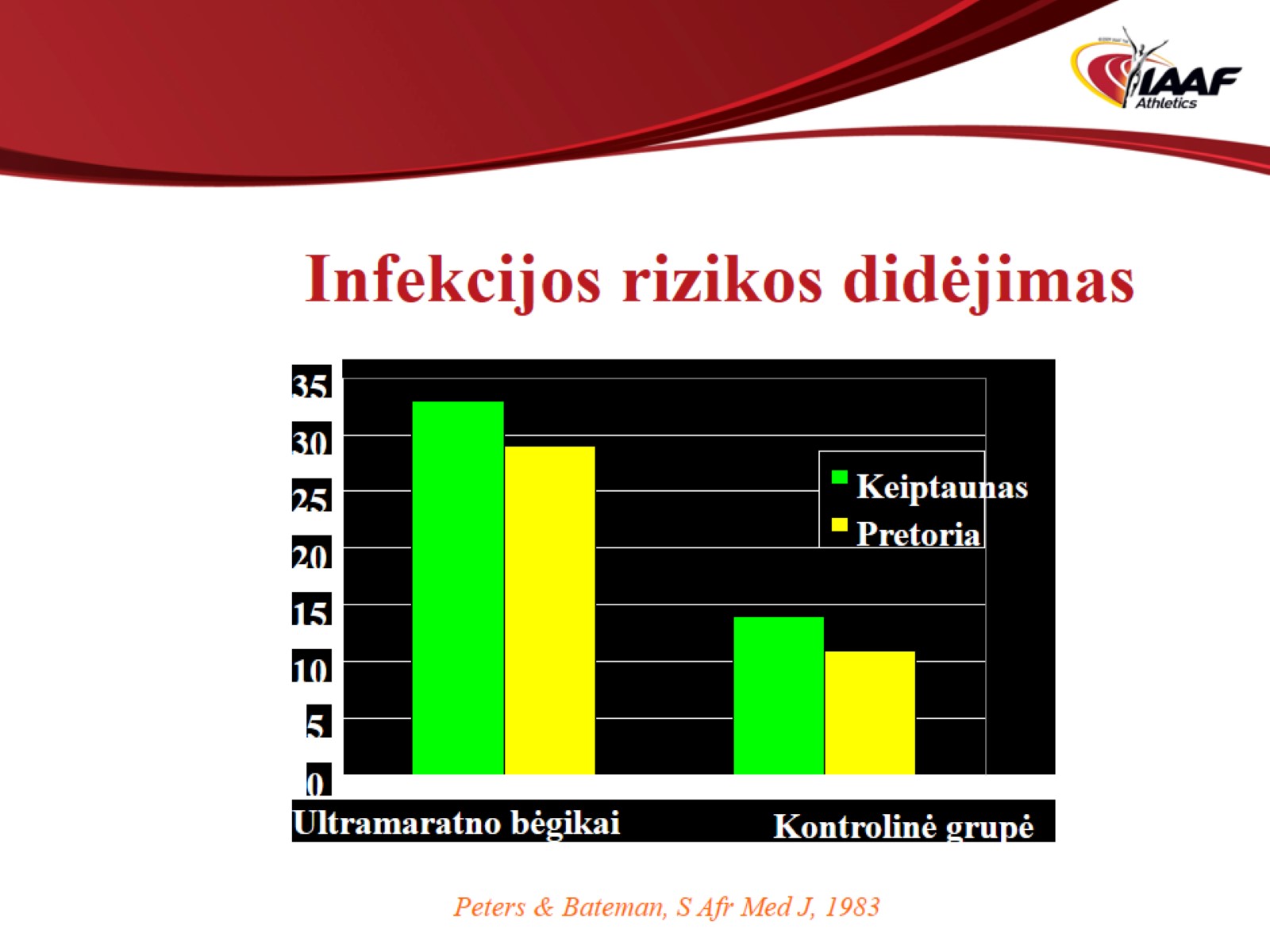 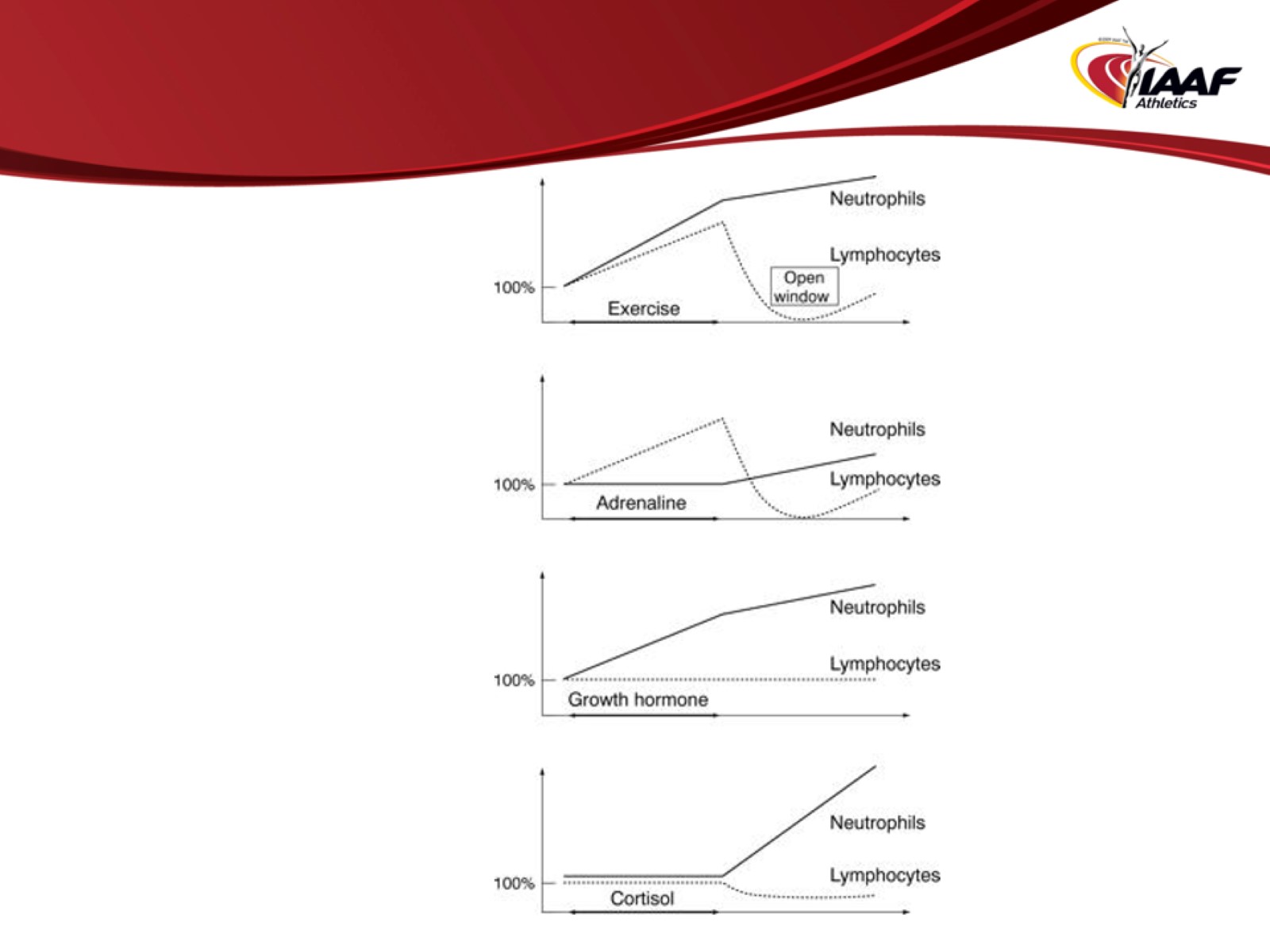 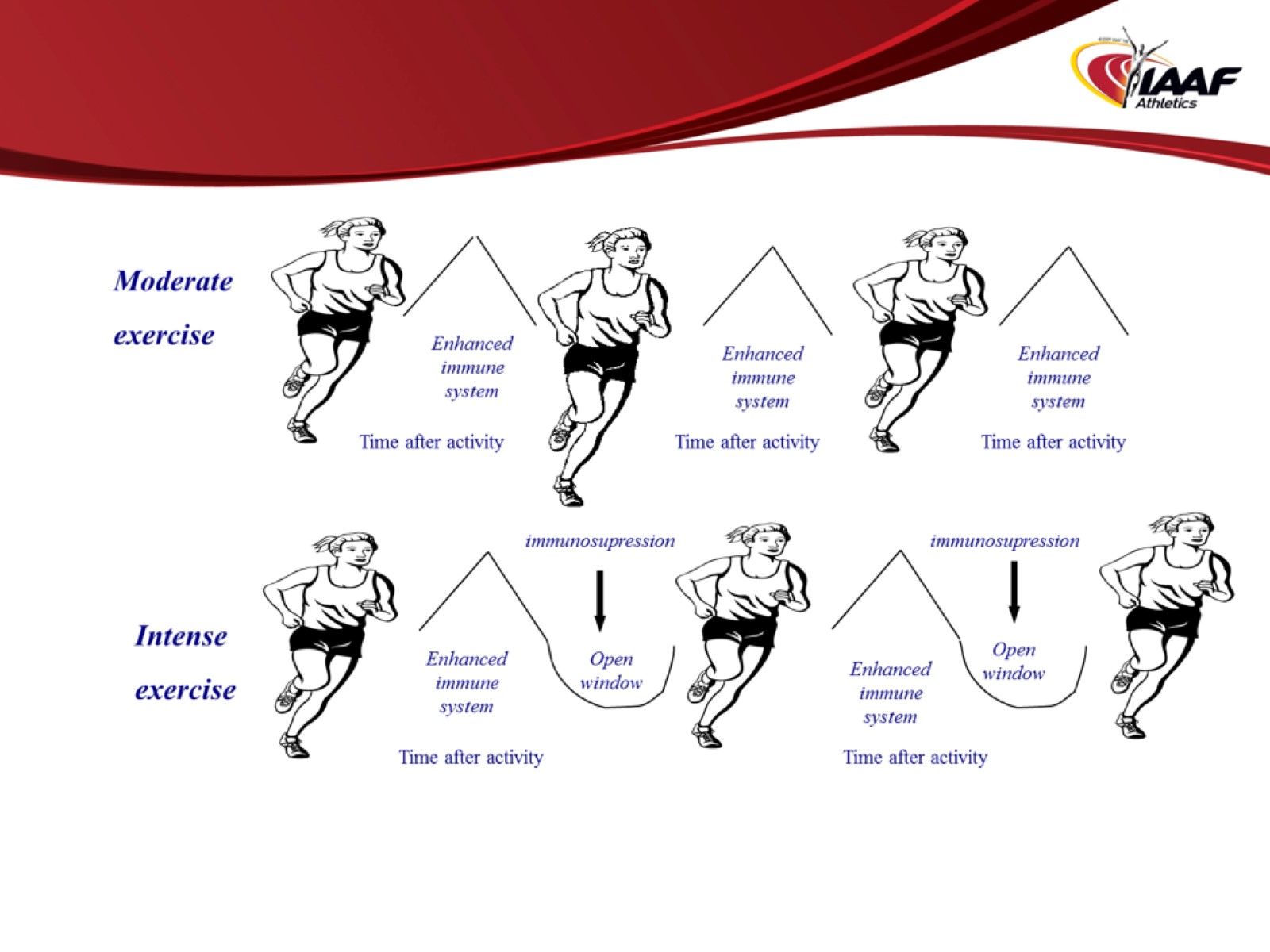 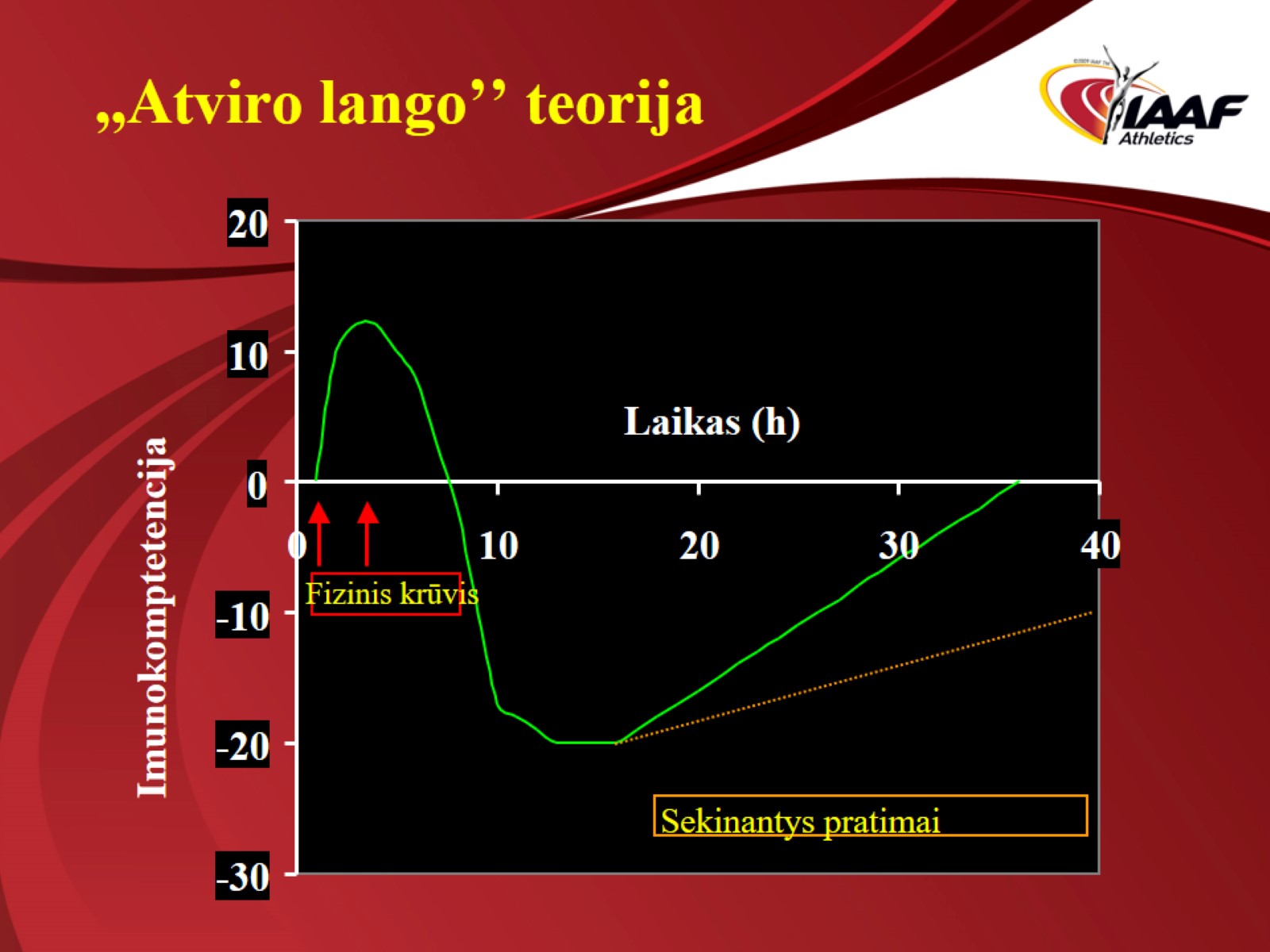 ,,Atviro lango’’ teorija
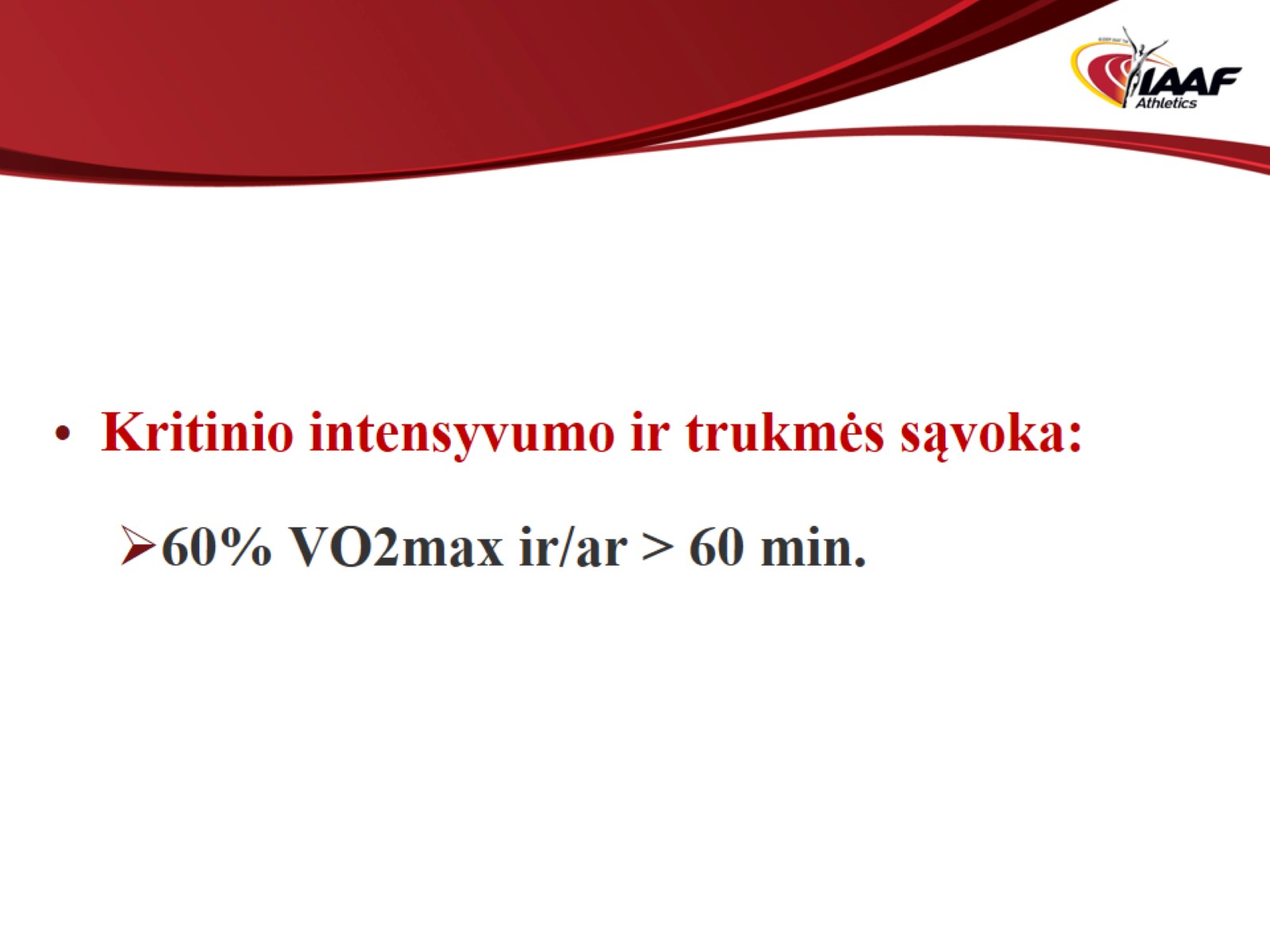 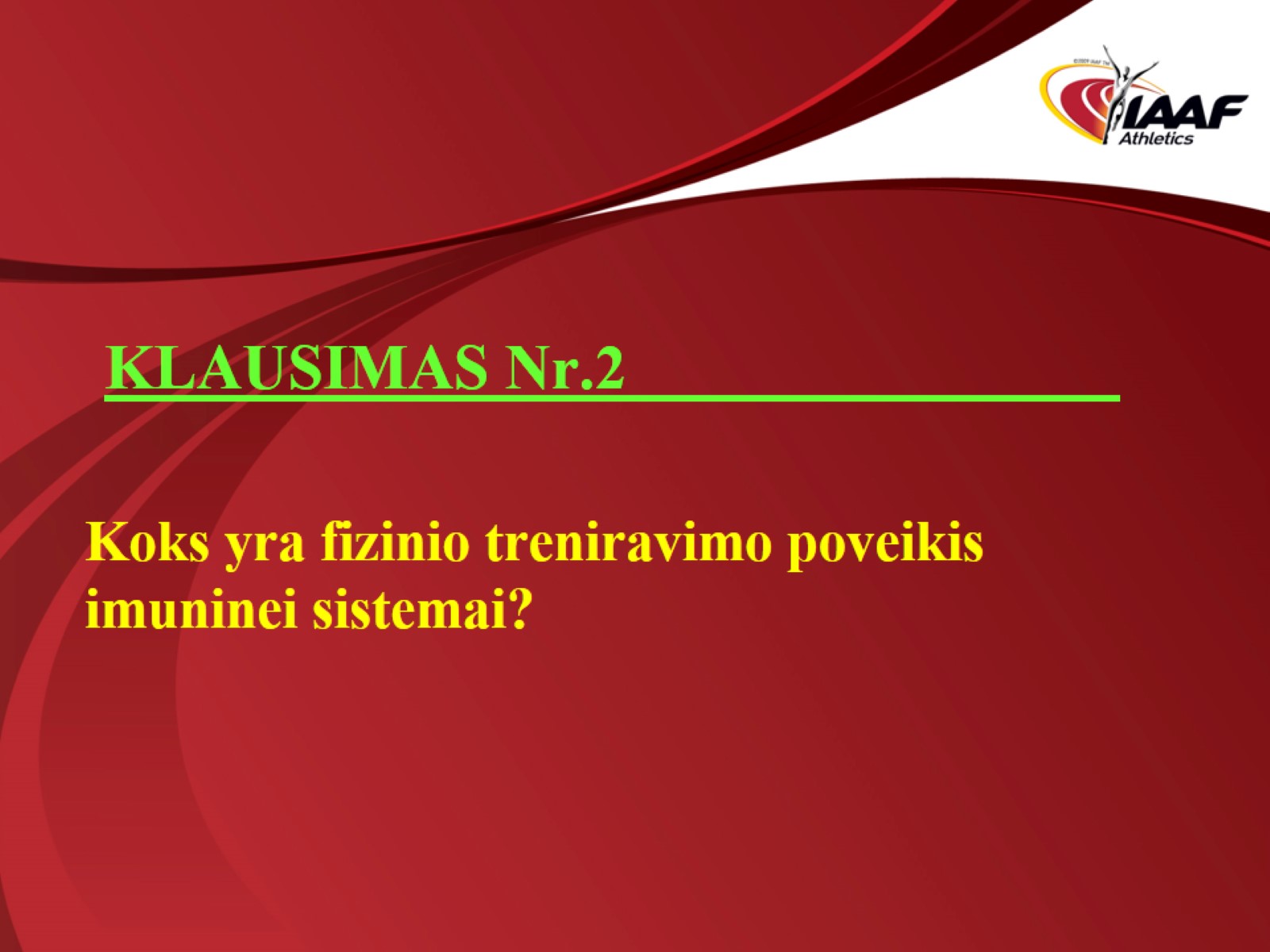 KLAUSIMAS Nr.2
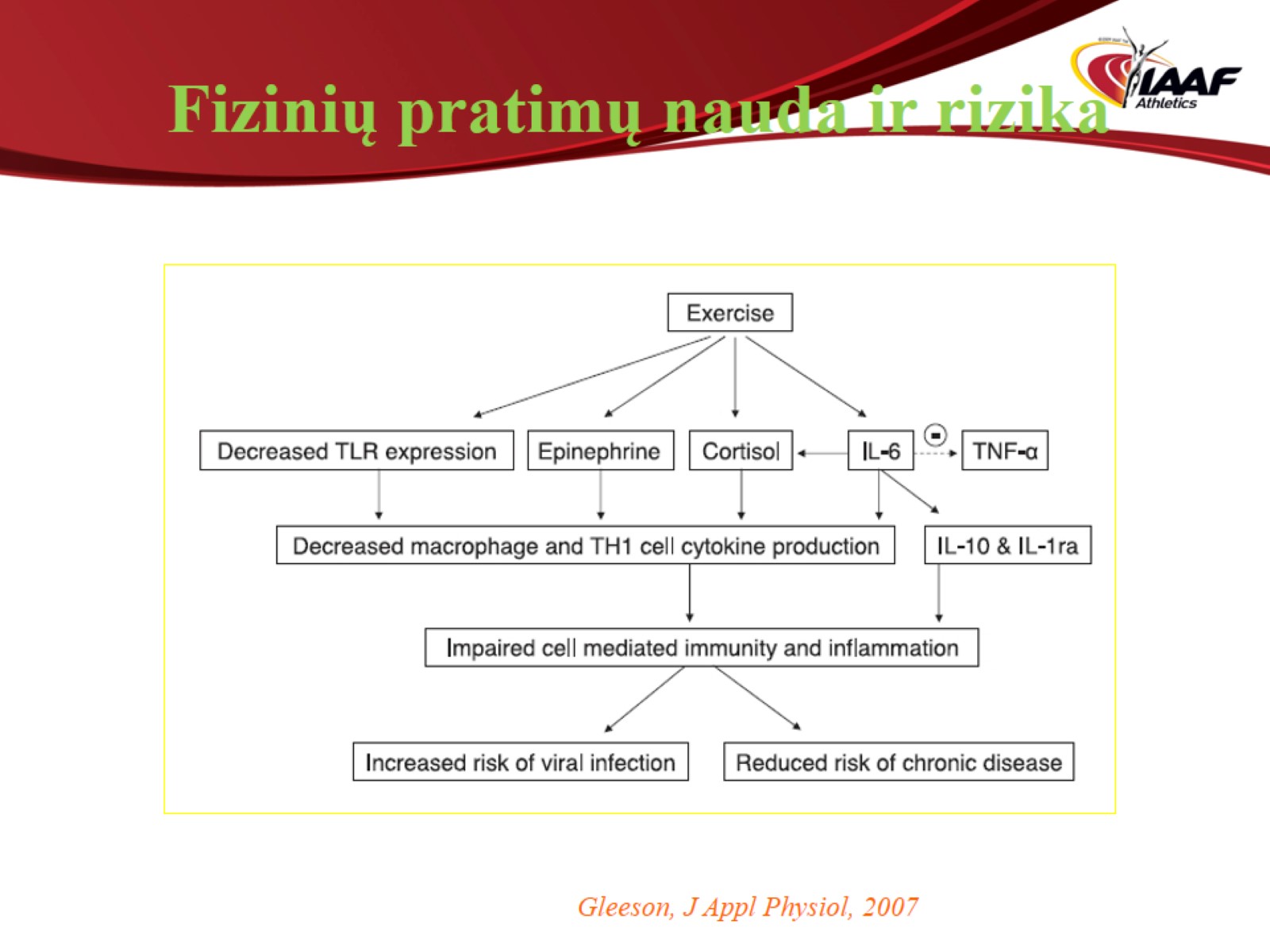 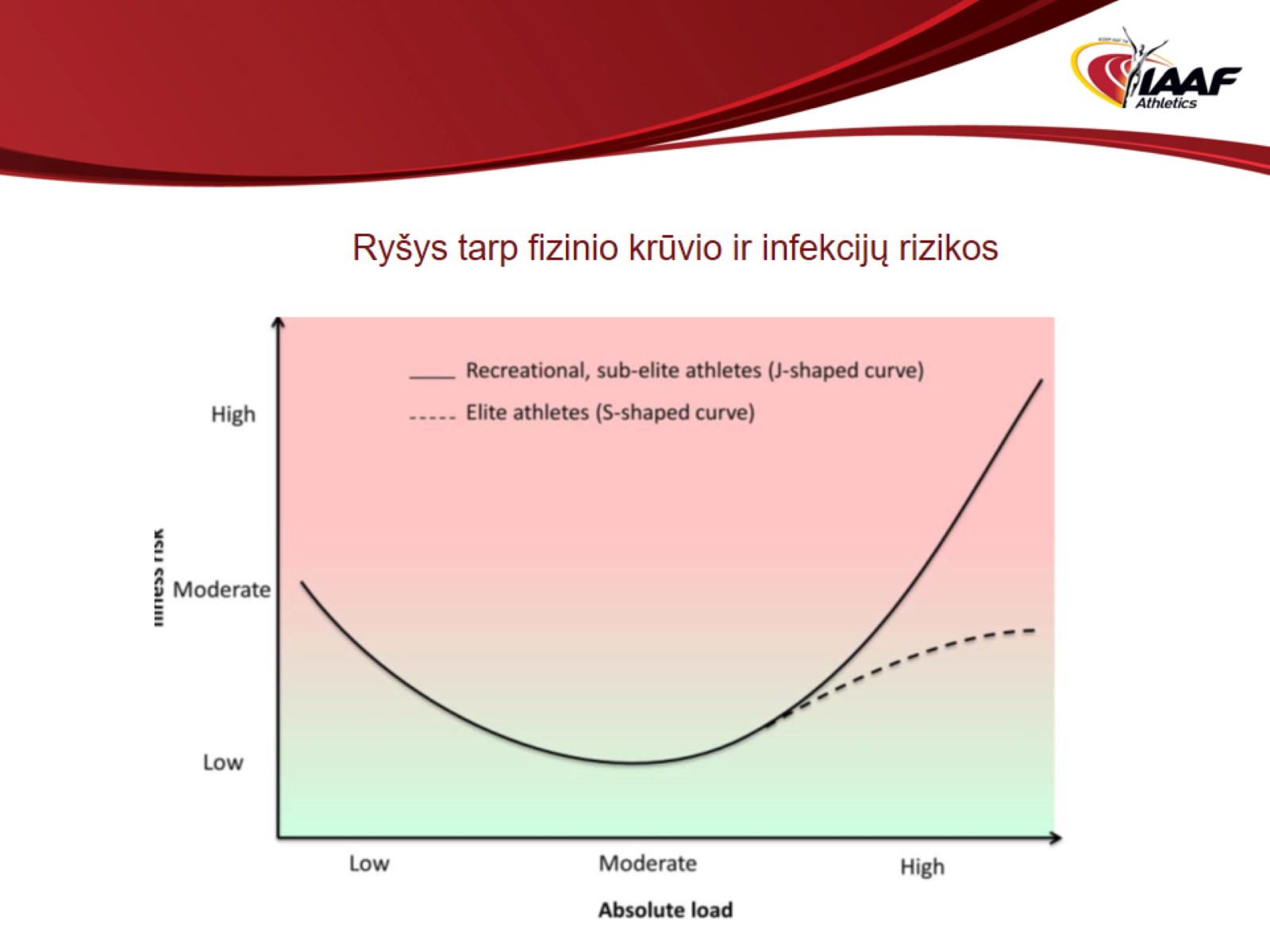 Ryšys tarp fizinio krūvio ir infekcijų rizikos
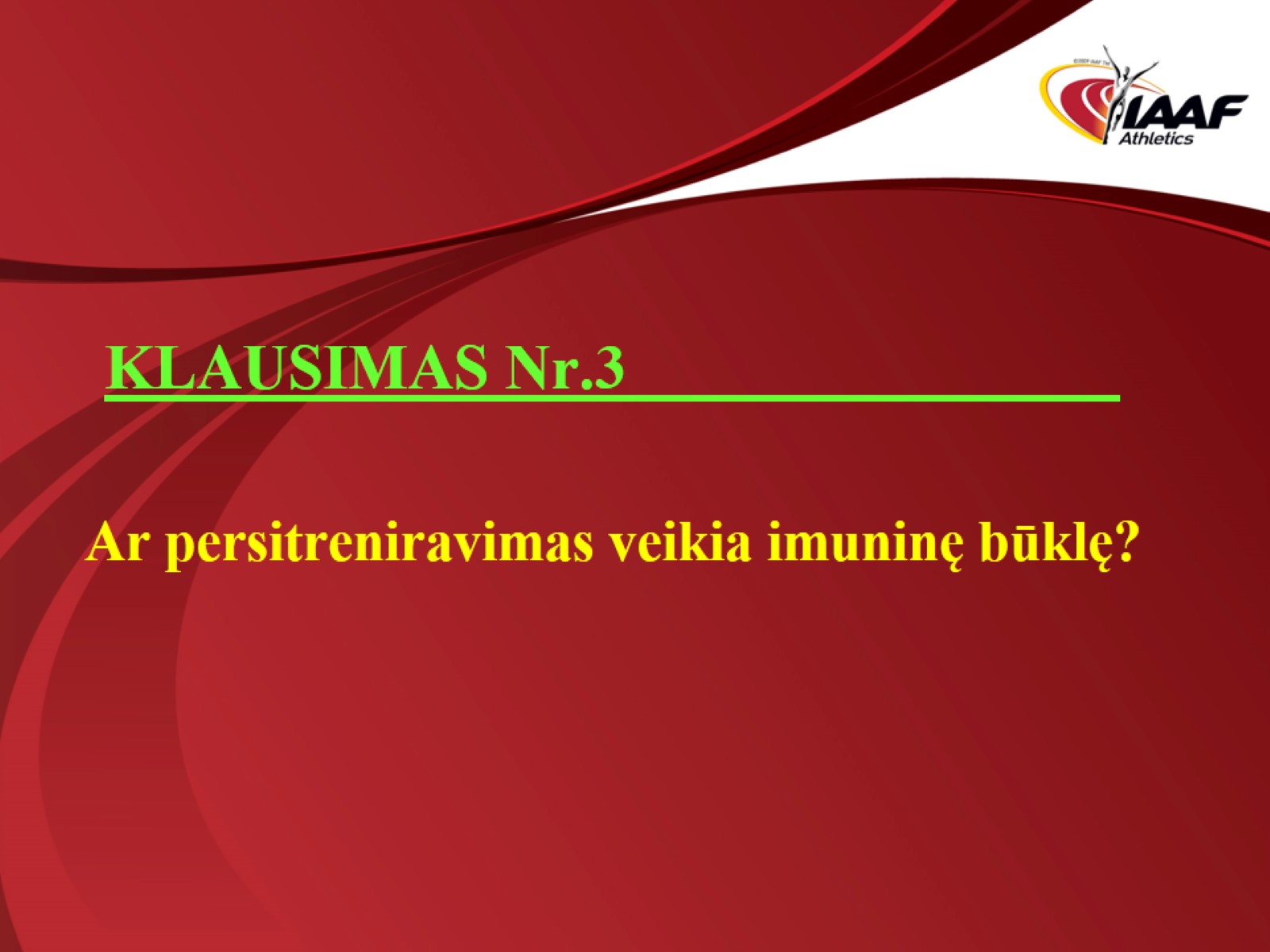 KLAUSIMAS Nr.3
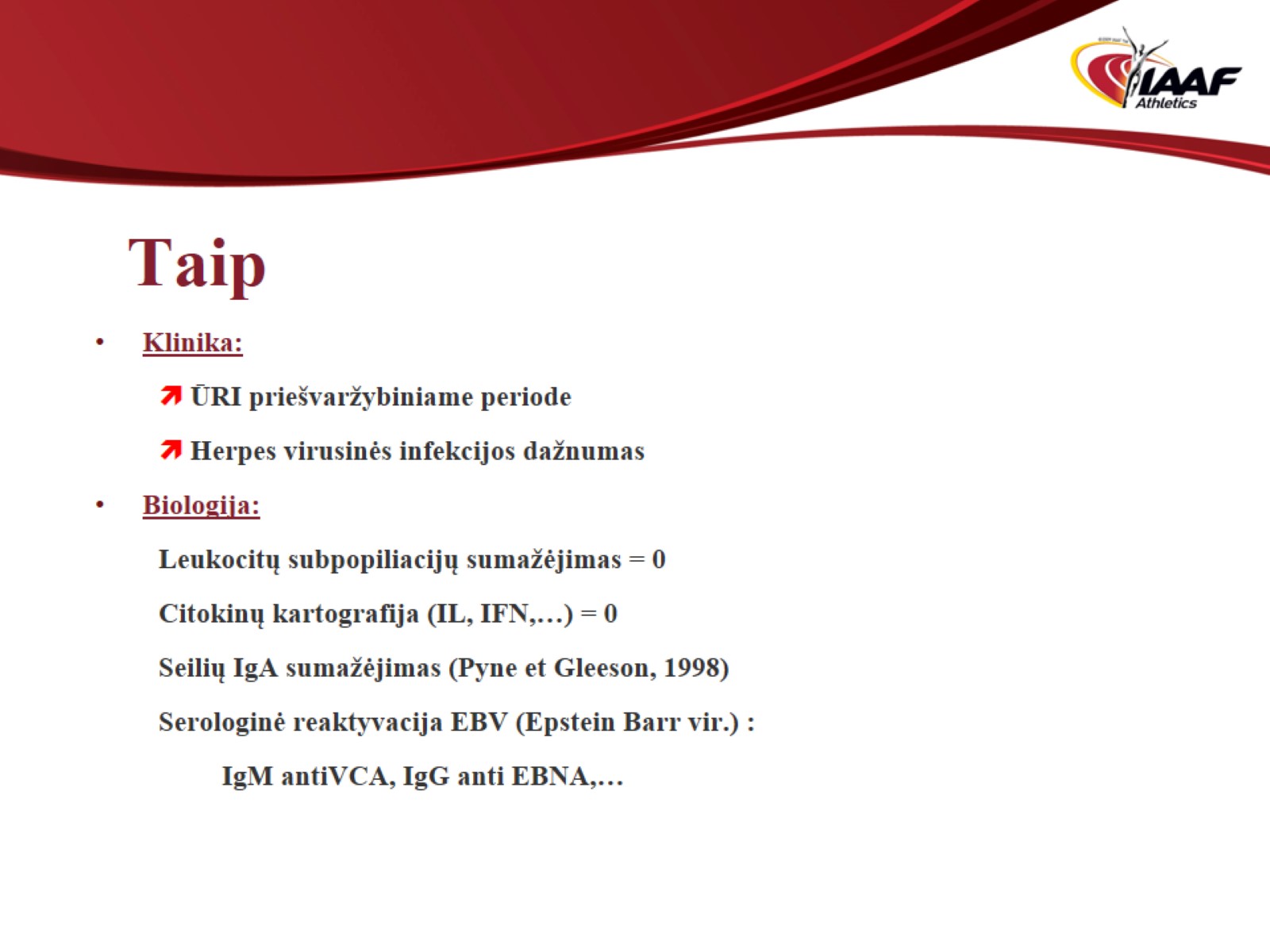 Taip
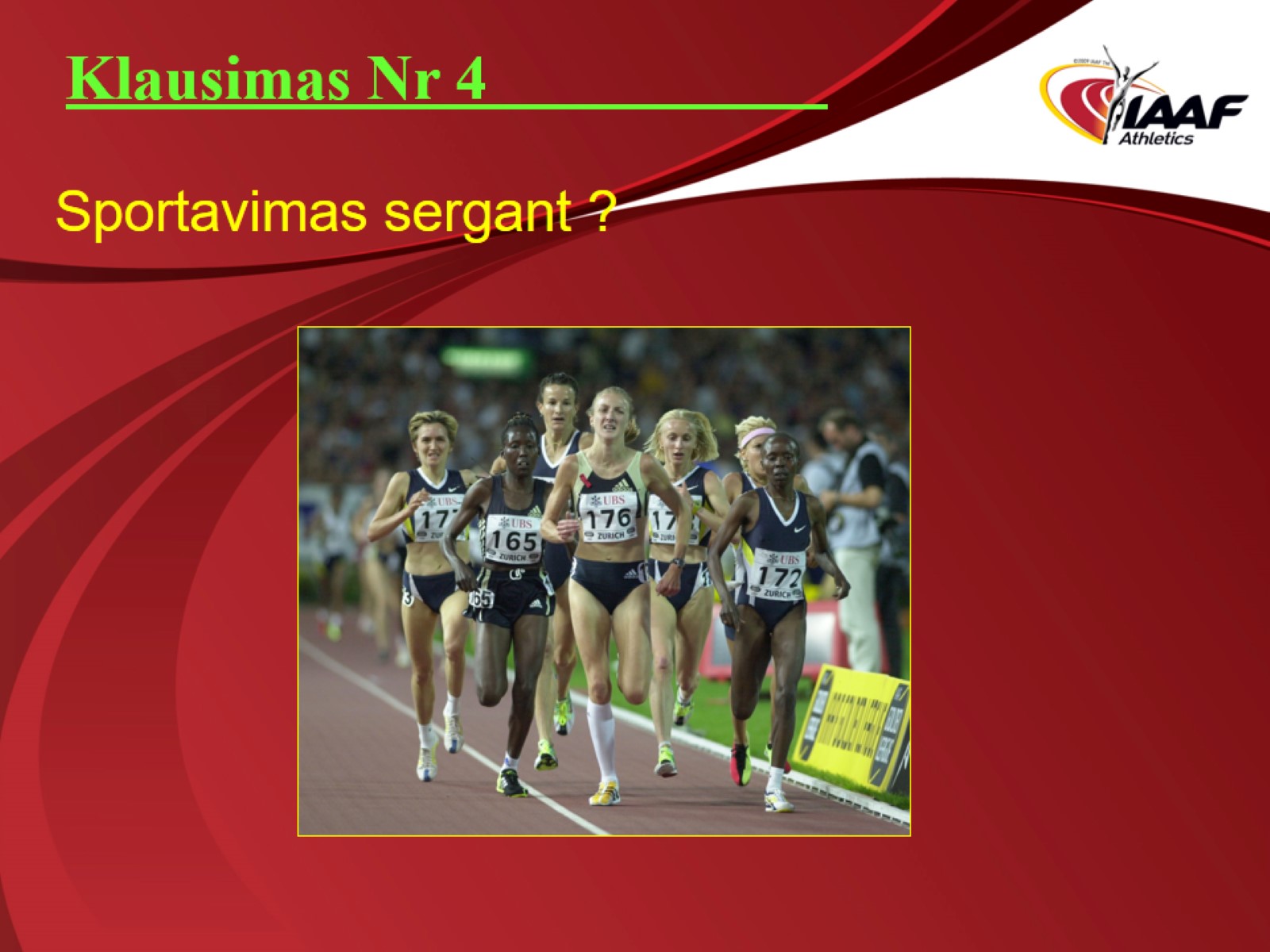 Sportavimas sergant ?
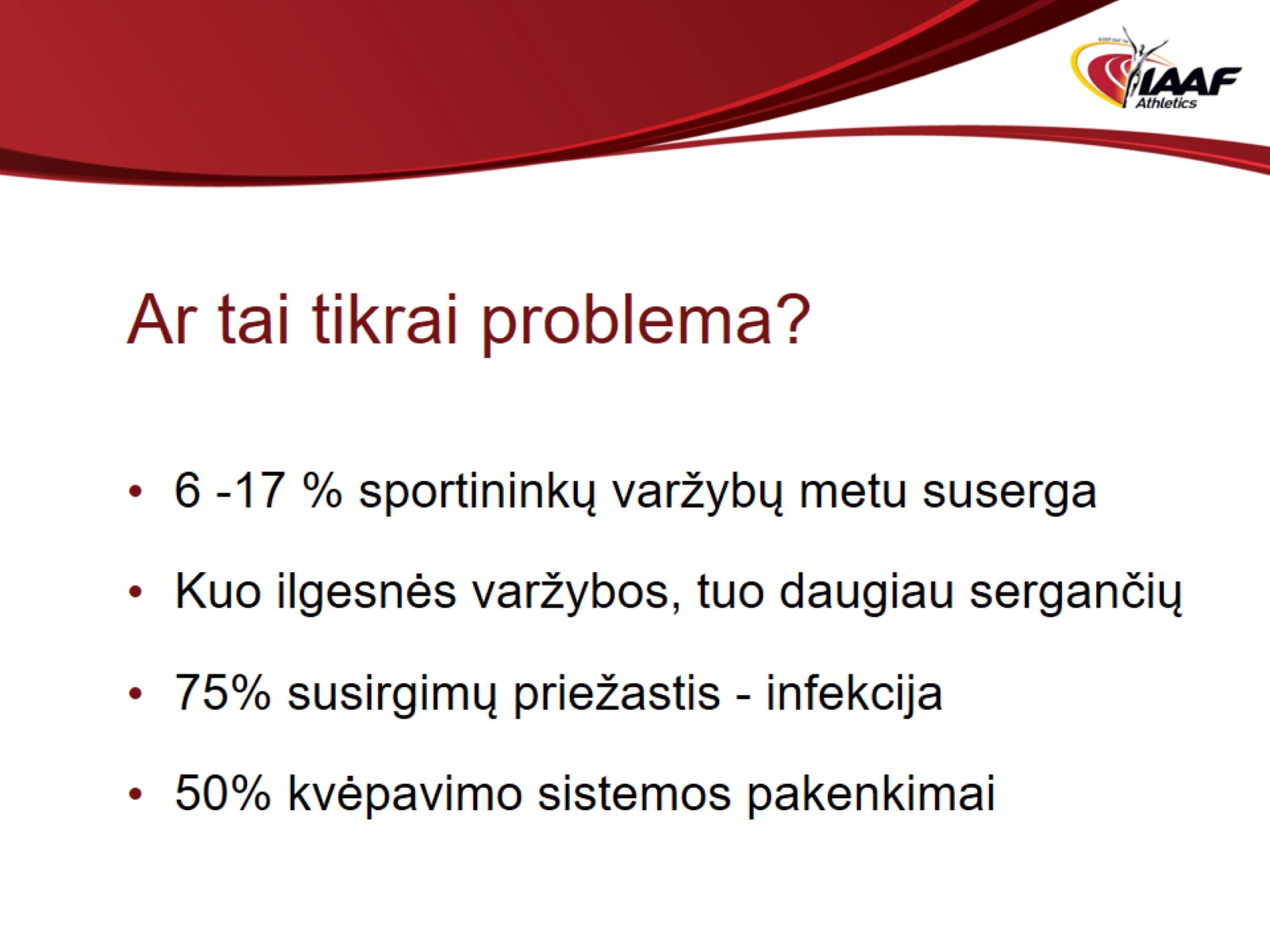 Ar tai tikrai problema?
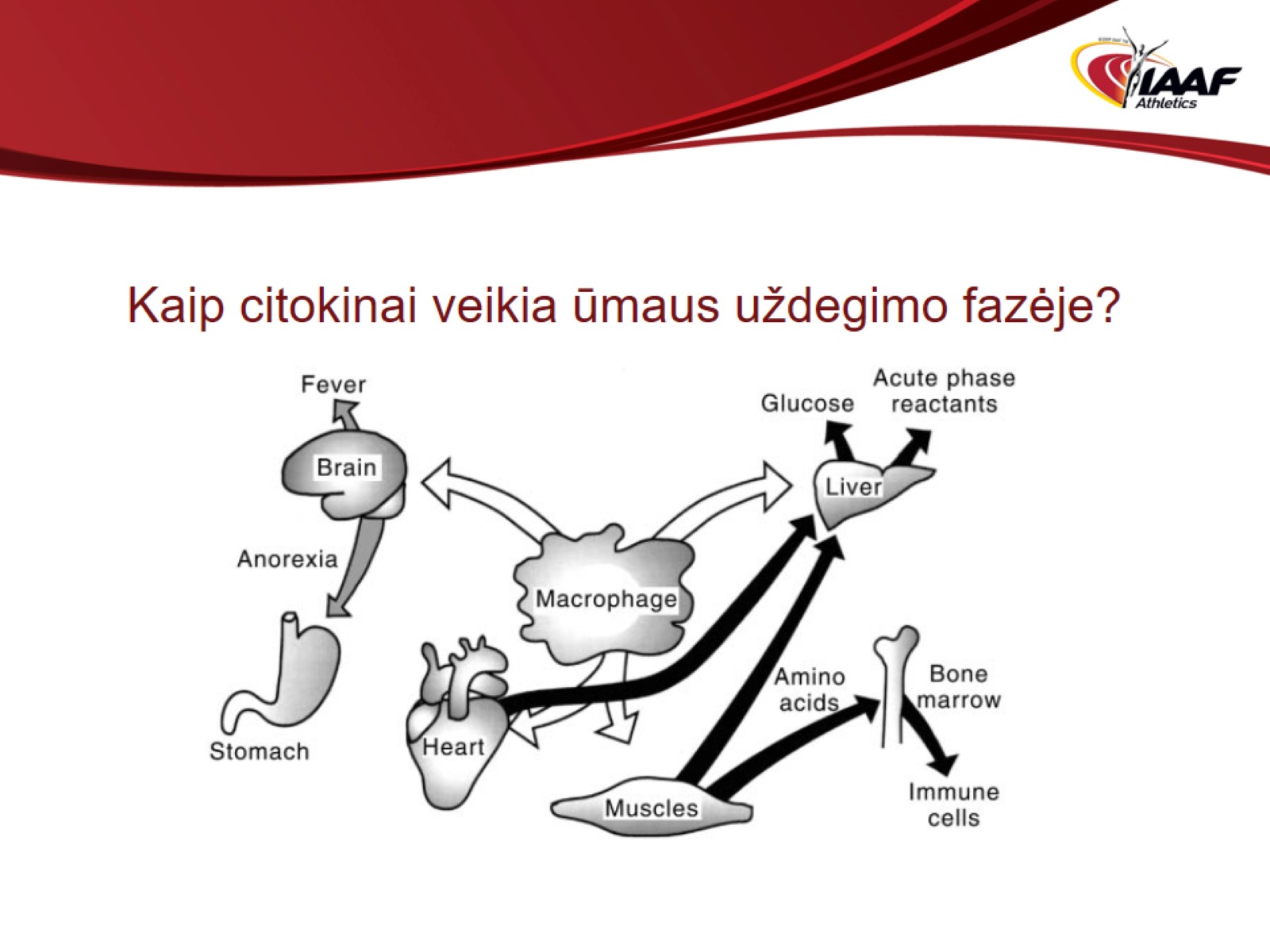 Kaip citokinai veikia ūmaus uždegimo fazėje?
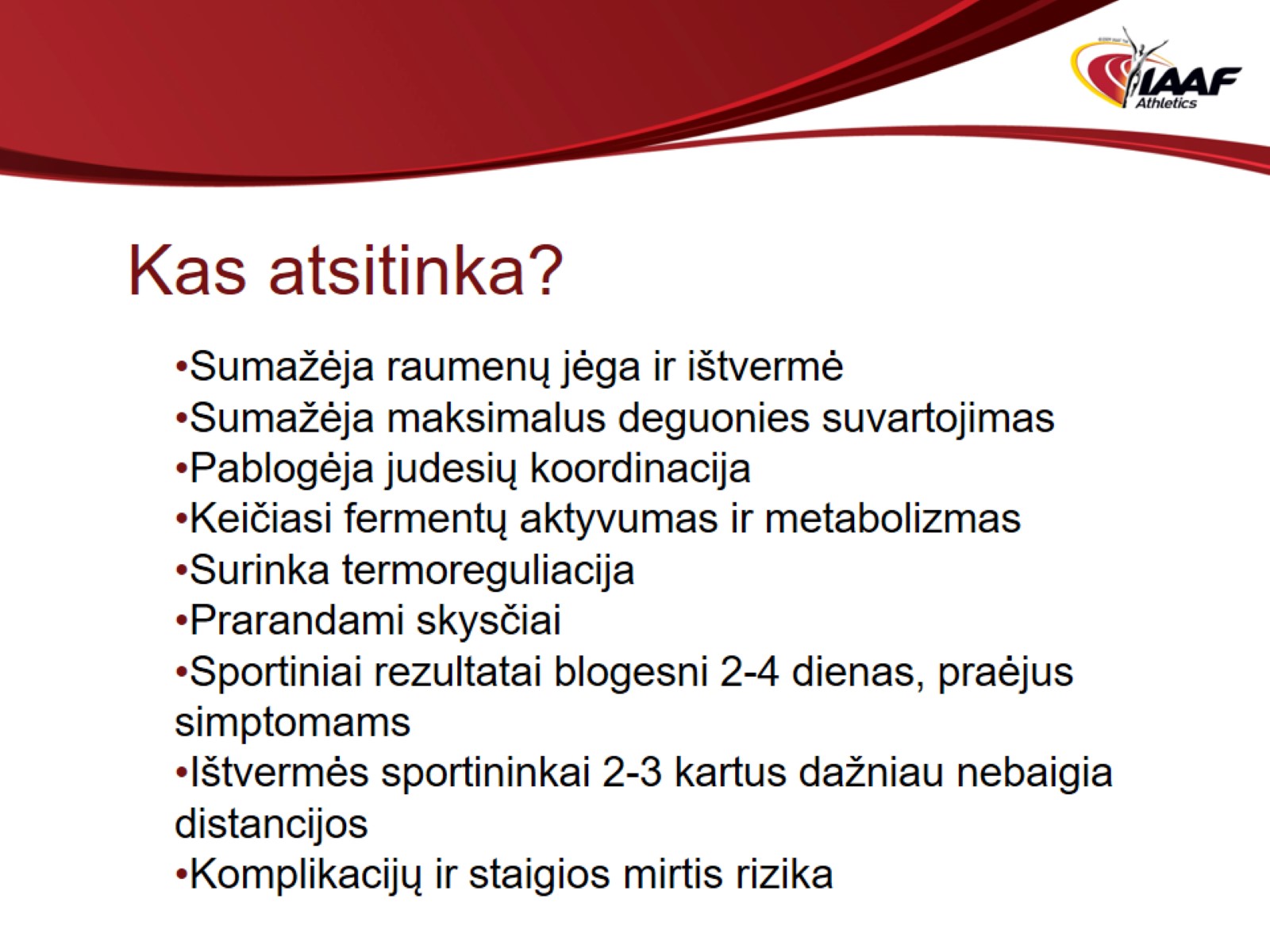 Kas atsitinka?
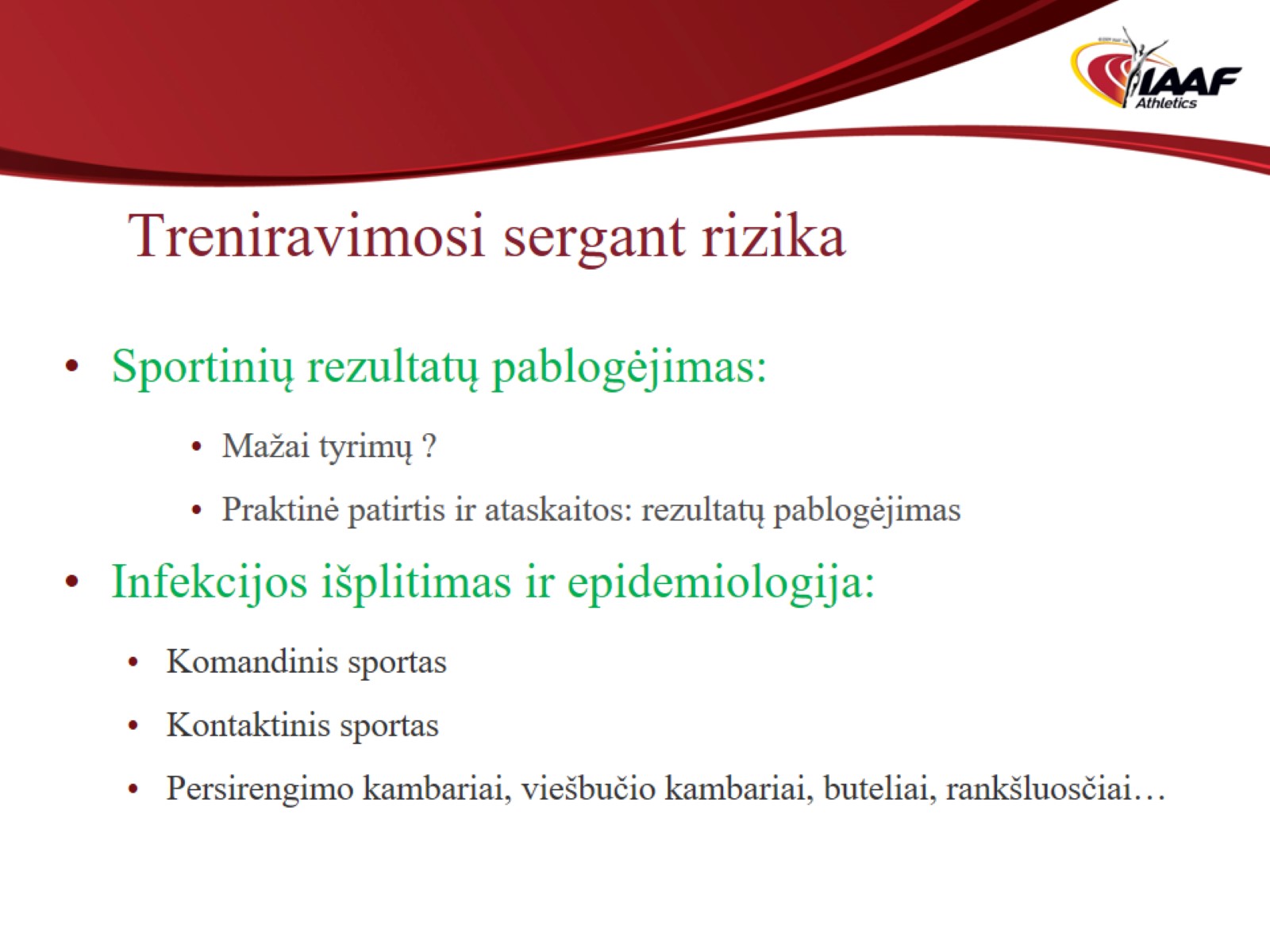 Treniravimosi sergant rizika
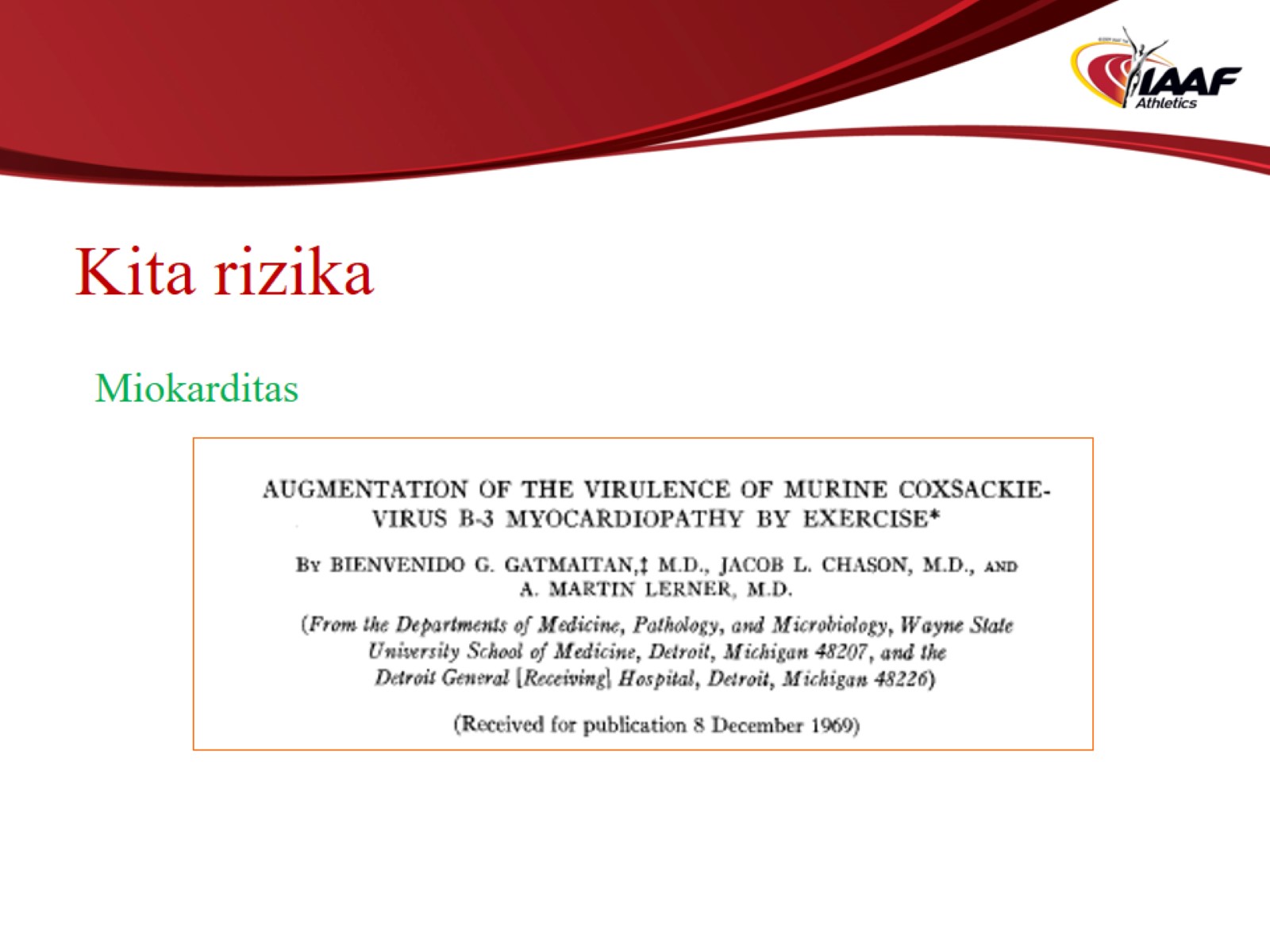 Kita rizika
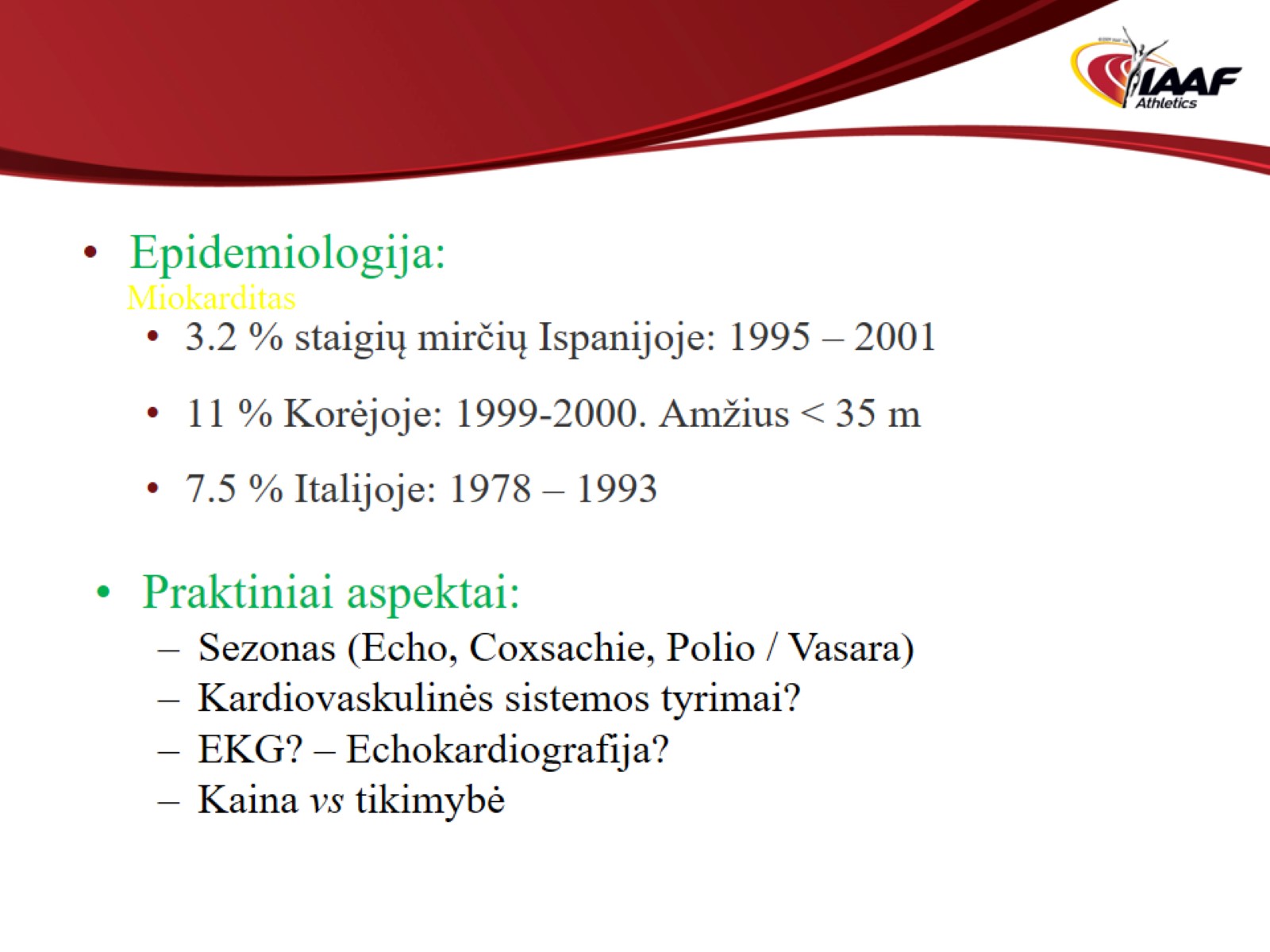 Miokarditas
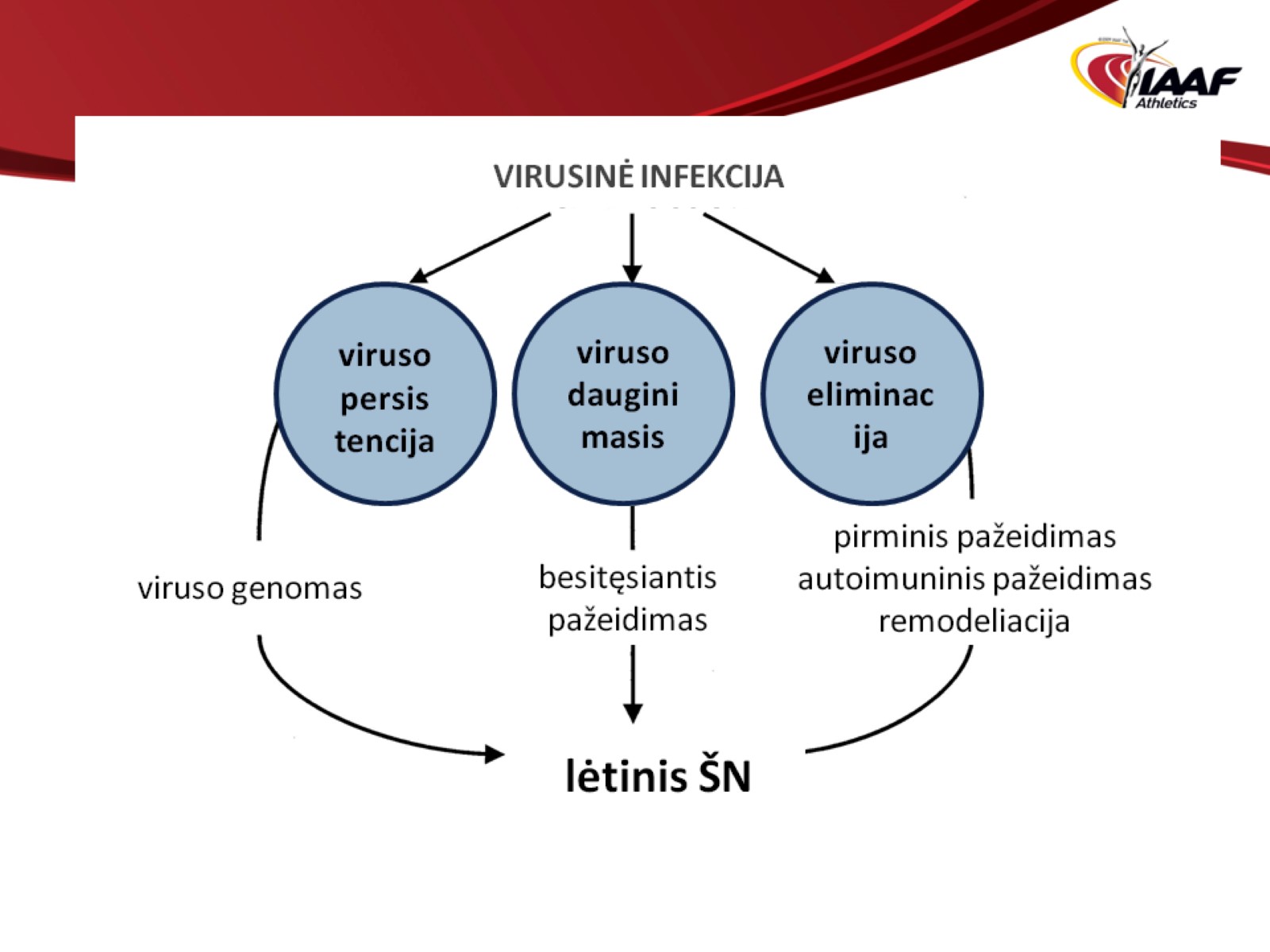 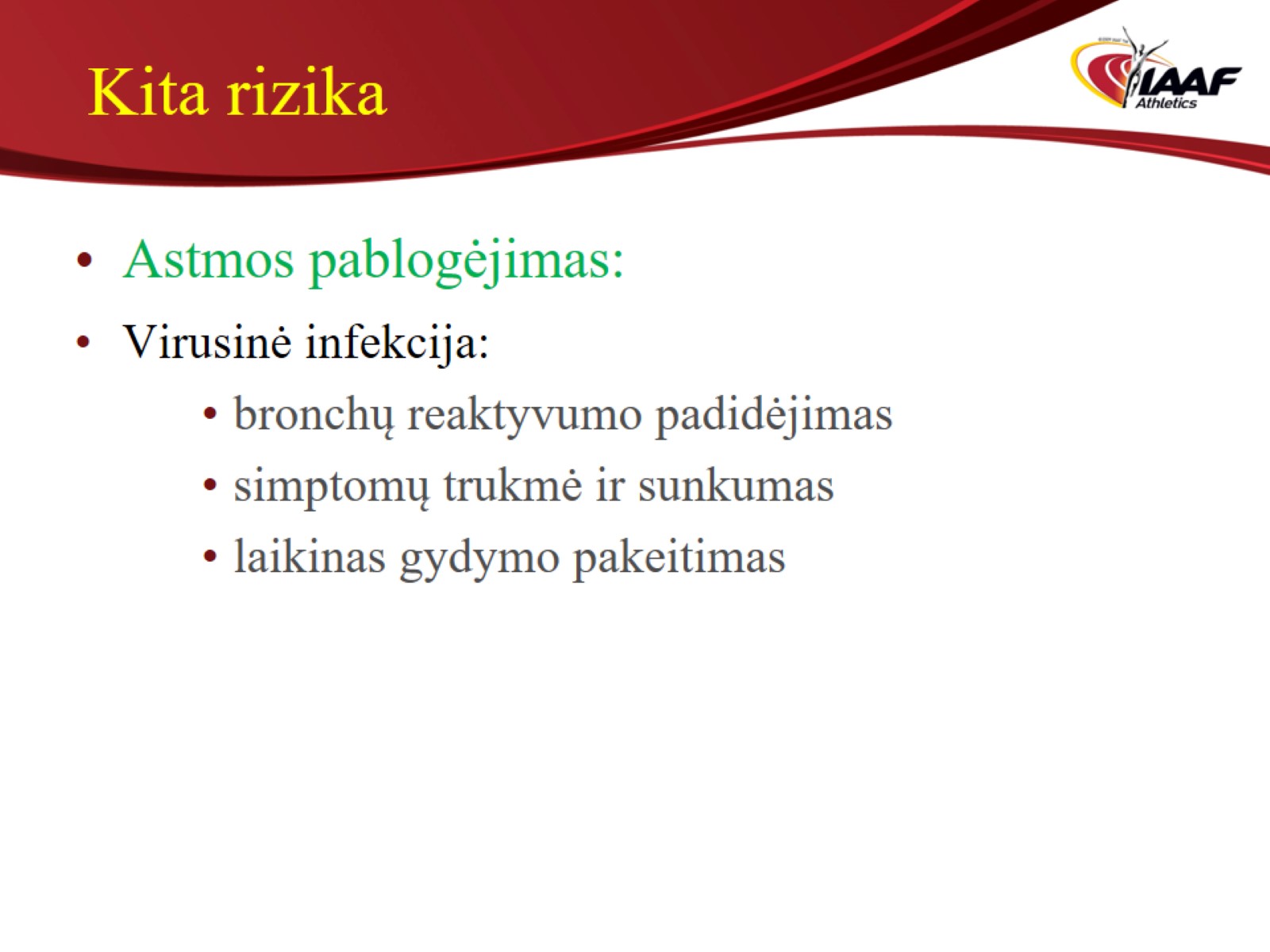 Kita rizika
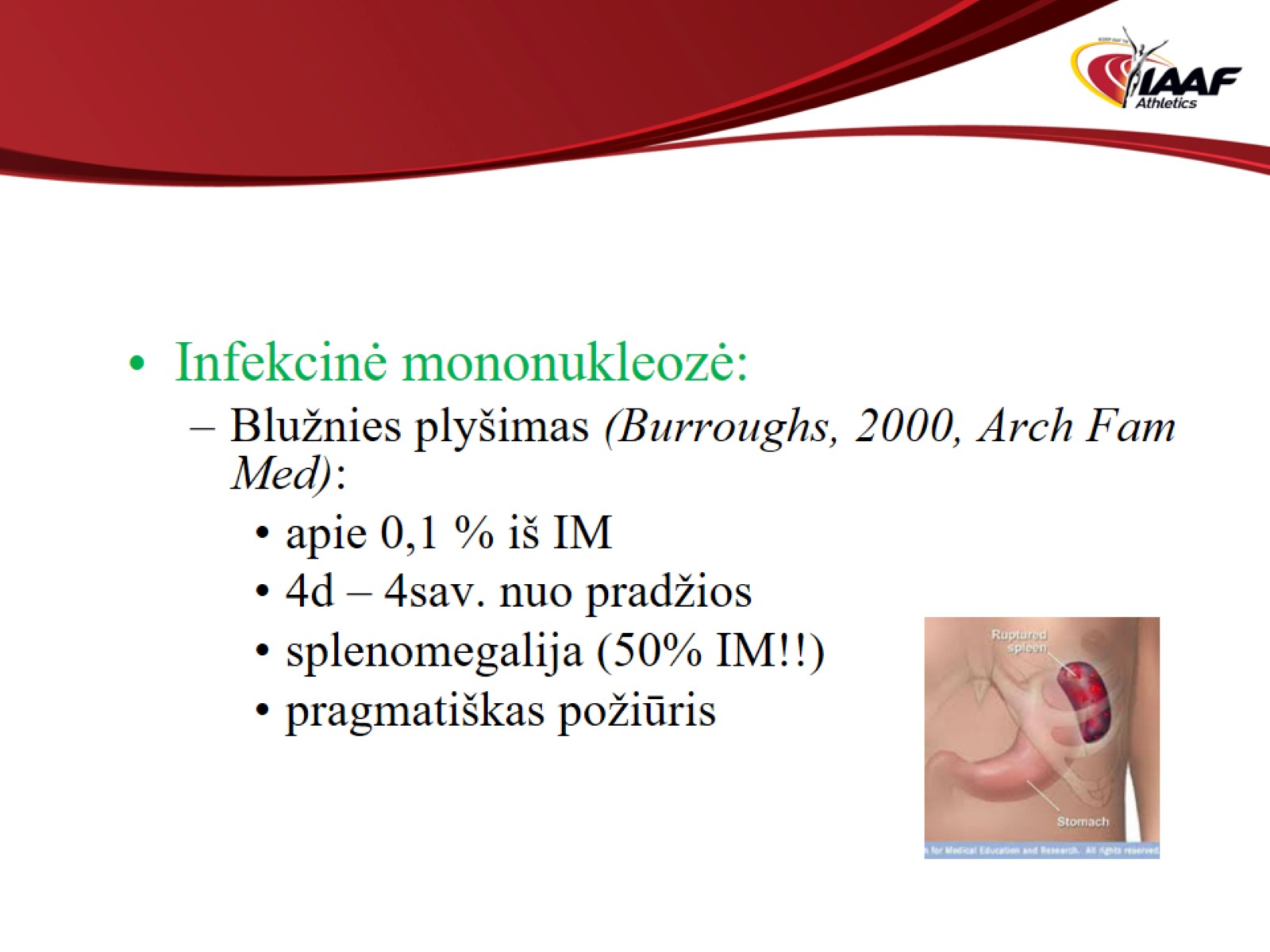 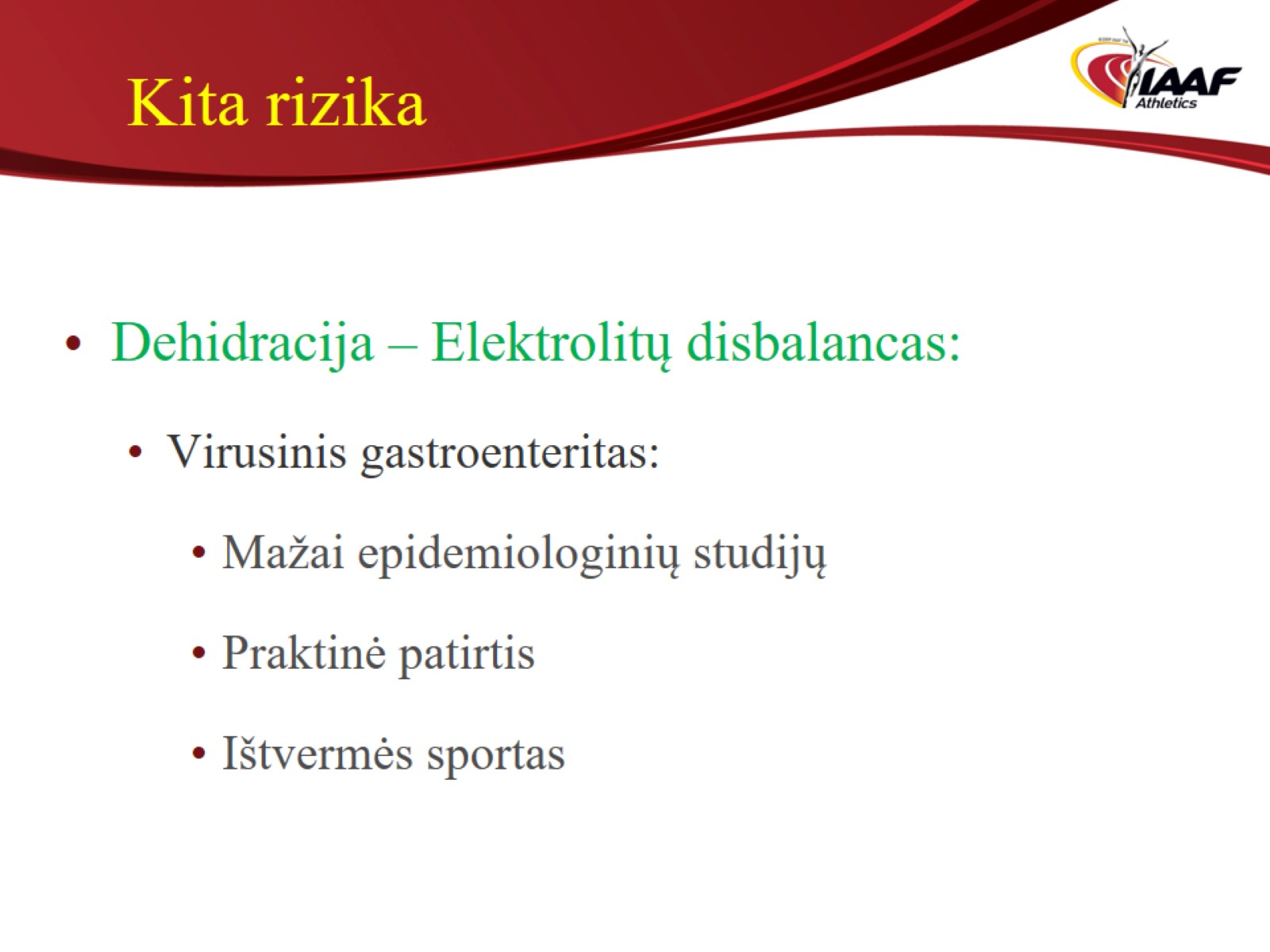 Kita rizika
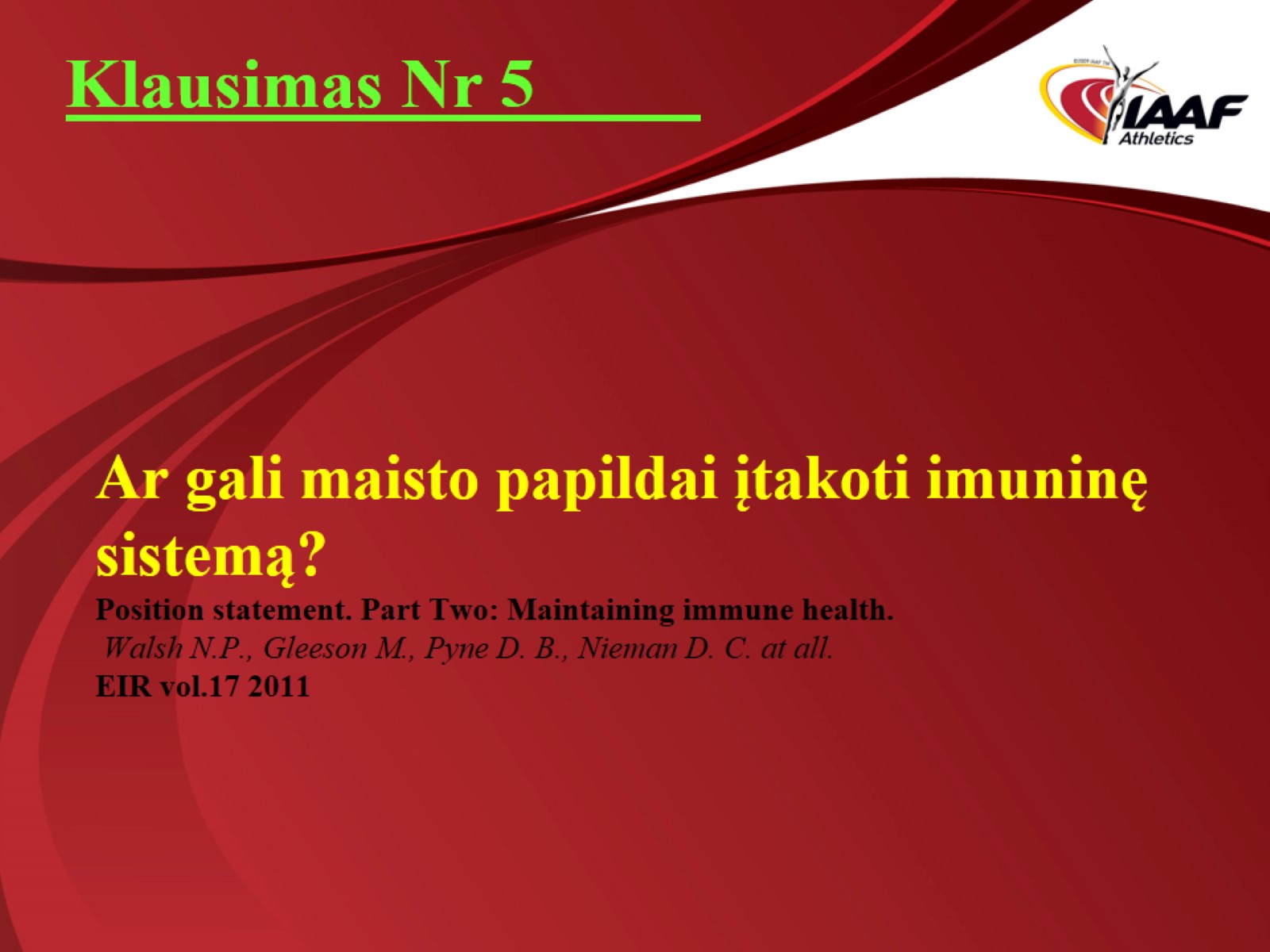 Ar gali maisto papildai įtakoti imuninę sistemą?Position statement. Part Two: Maintaining immune health.  Walsh N.P., Gleeson M., Pyne D. B., Nieman D. C. at all. EIR vol.17 2011
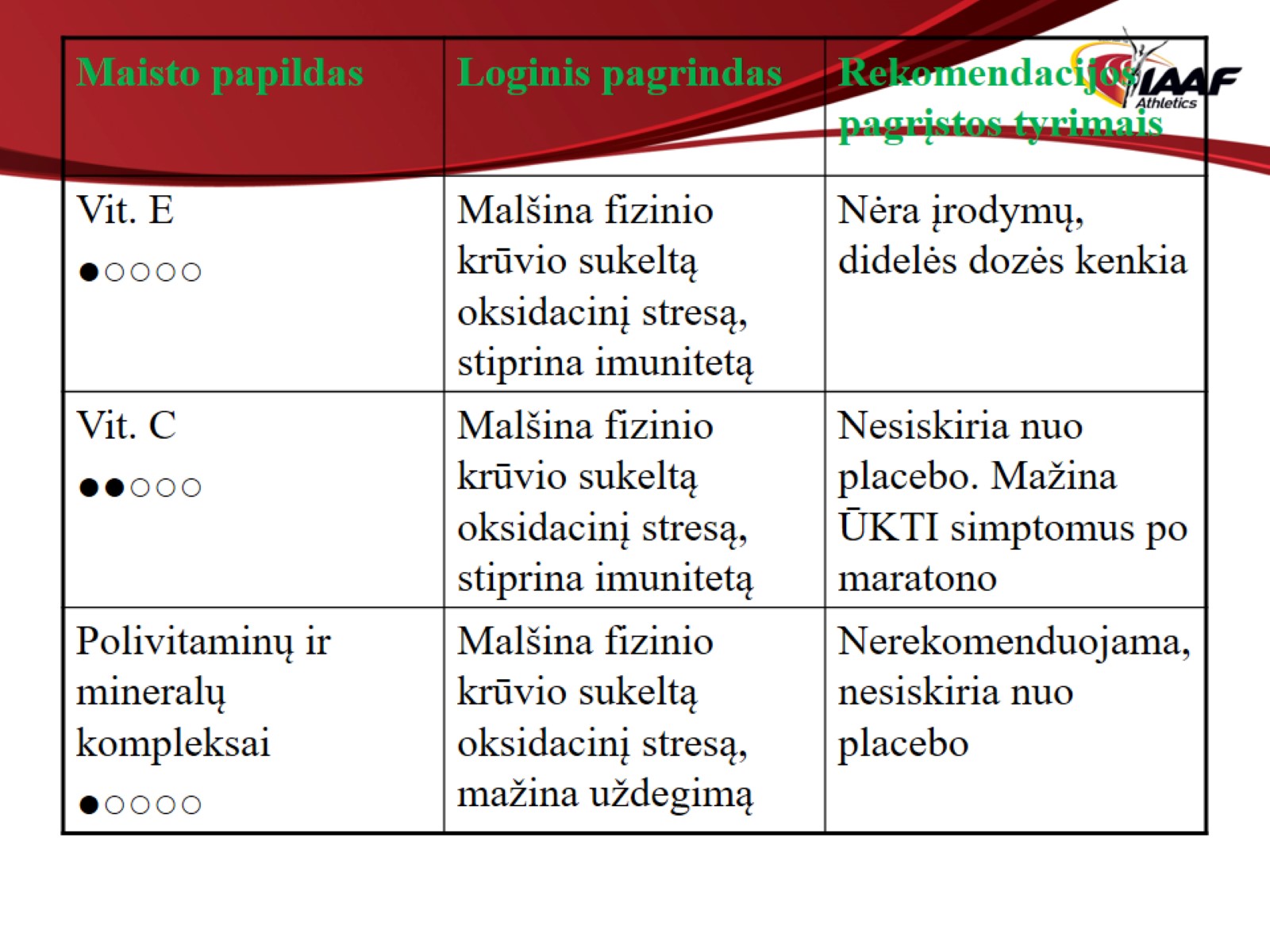 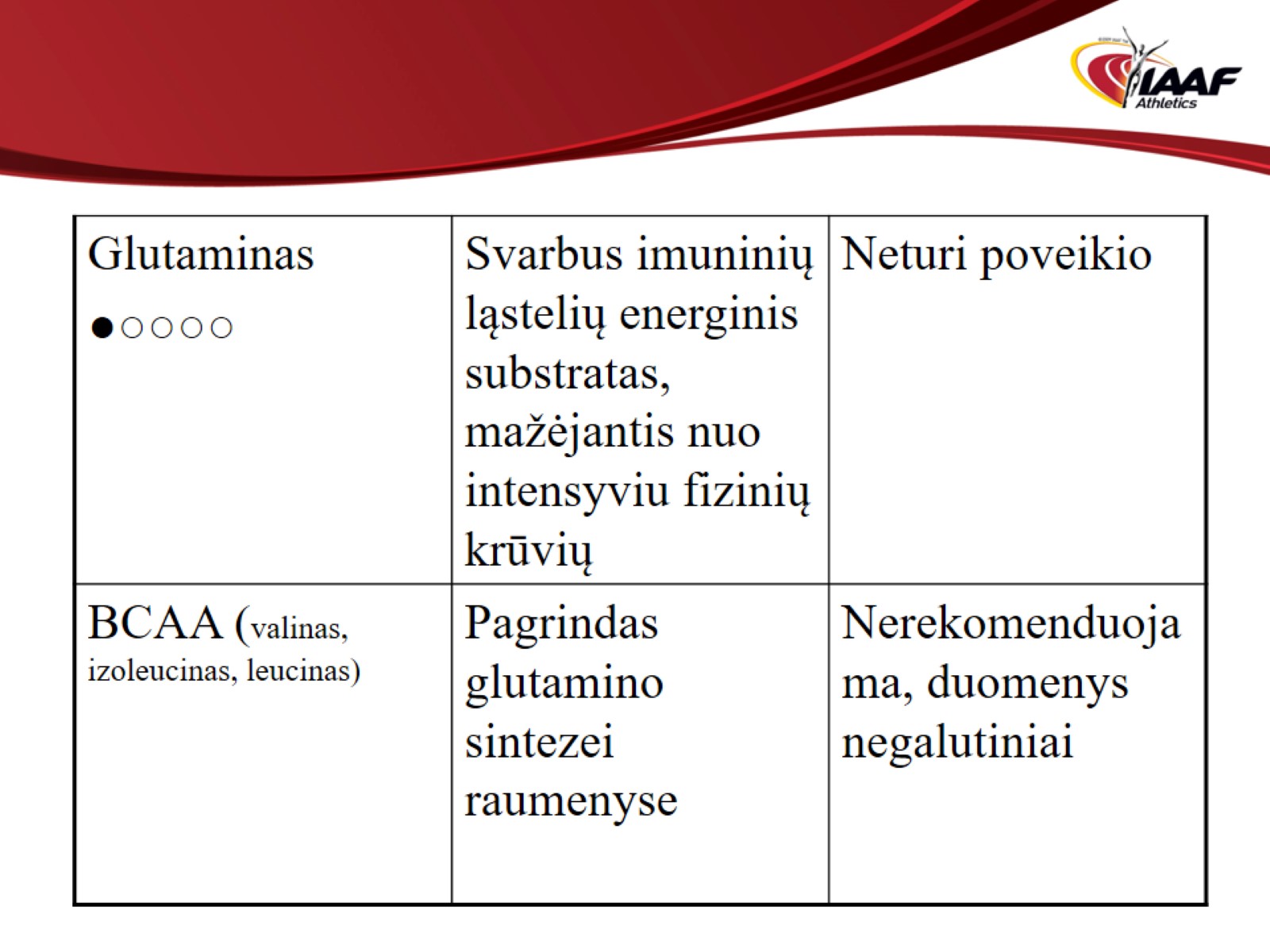 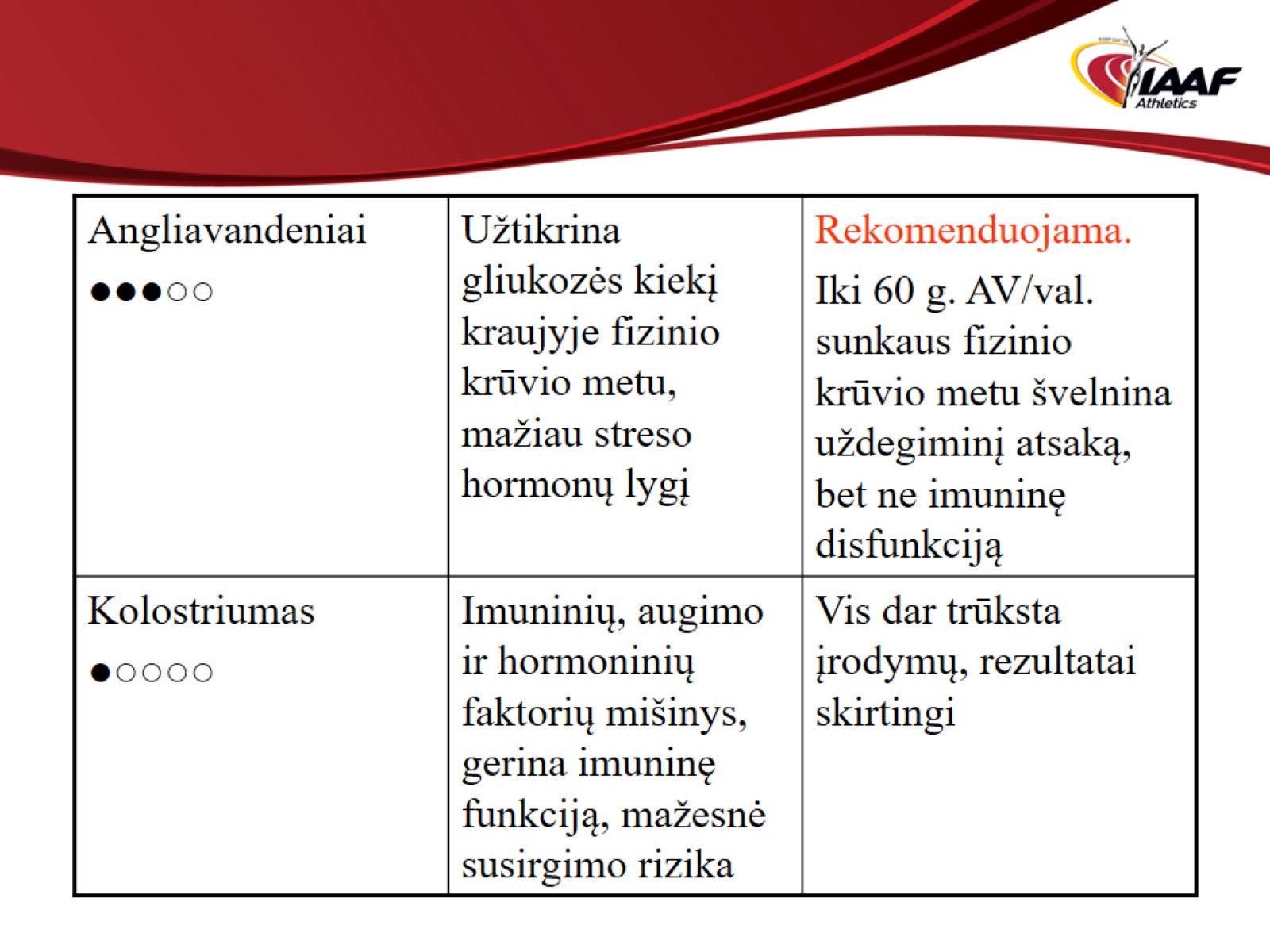 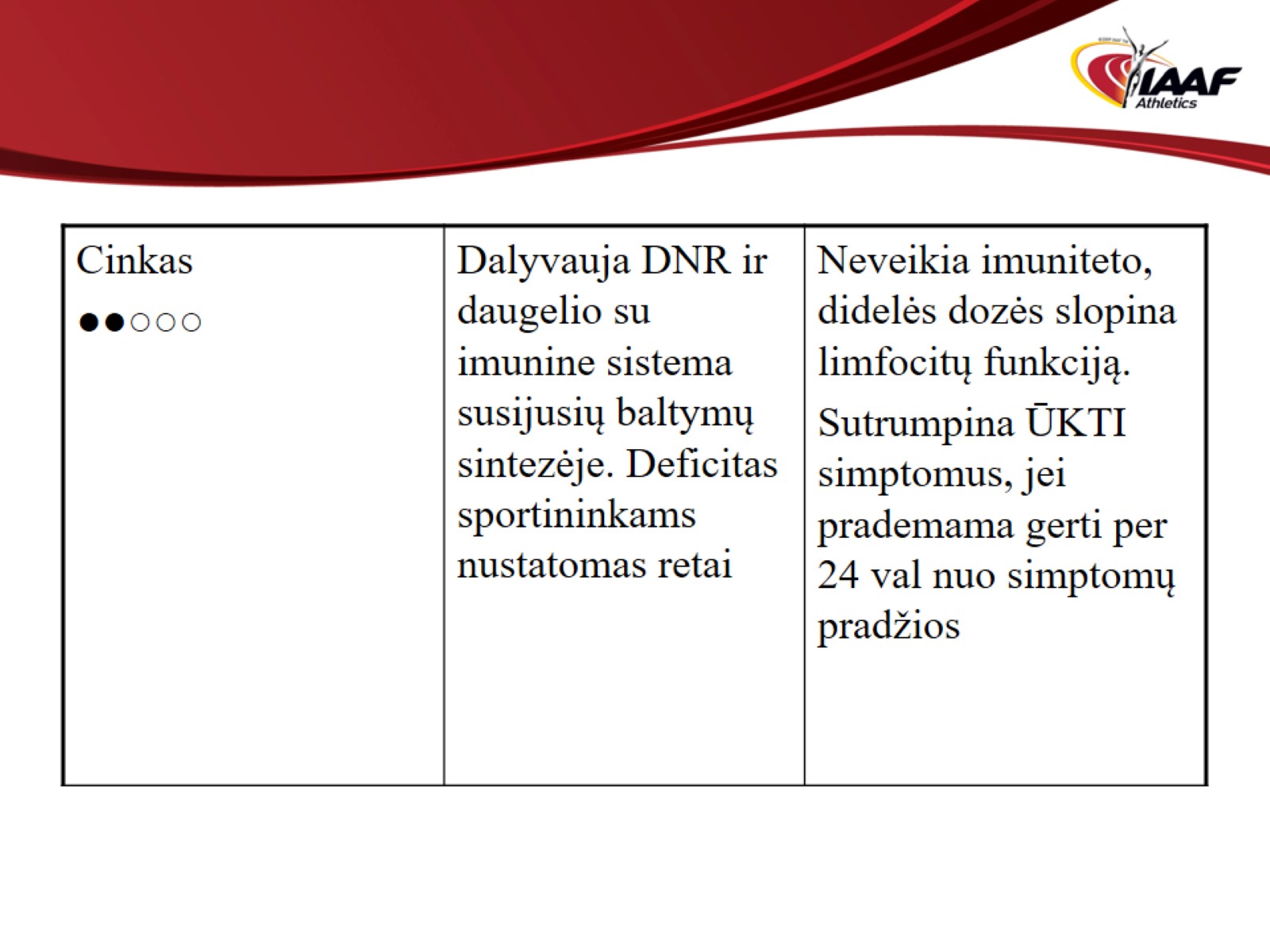 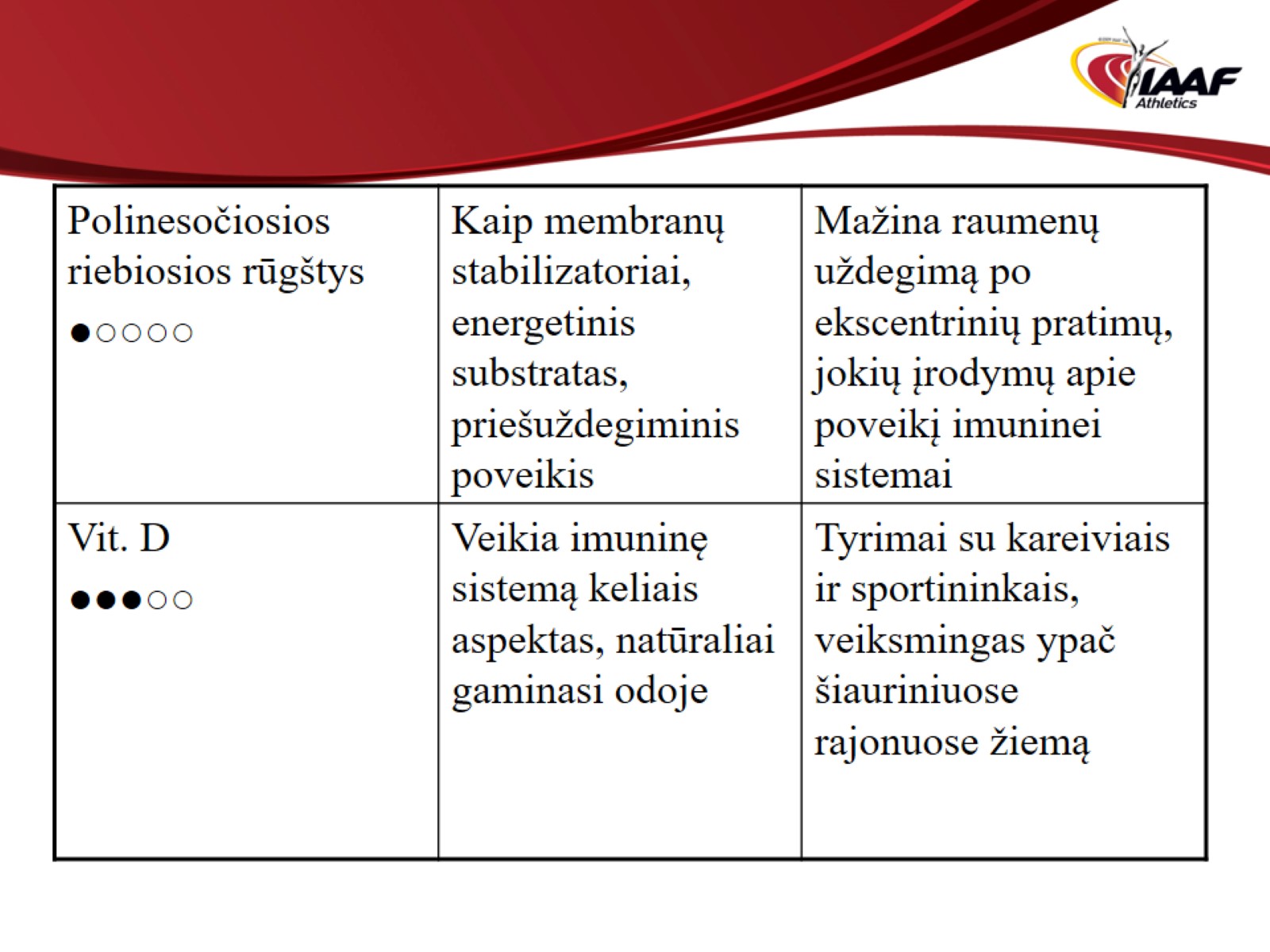 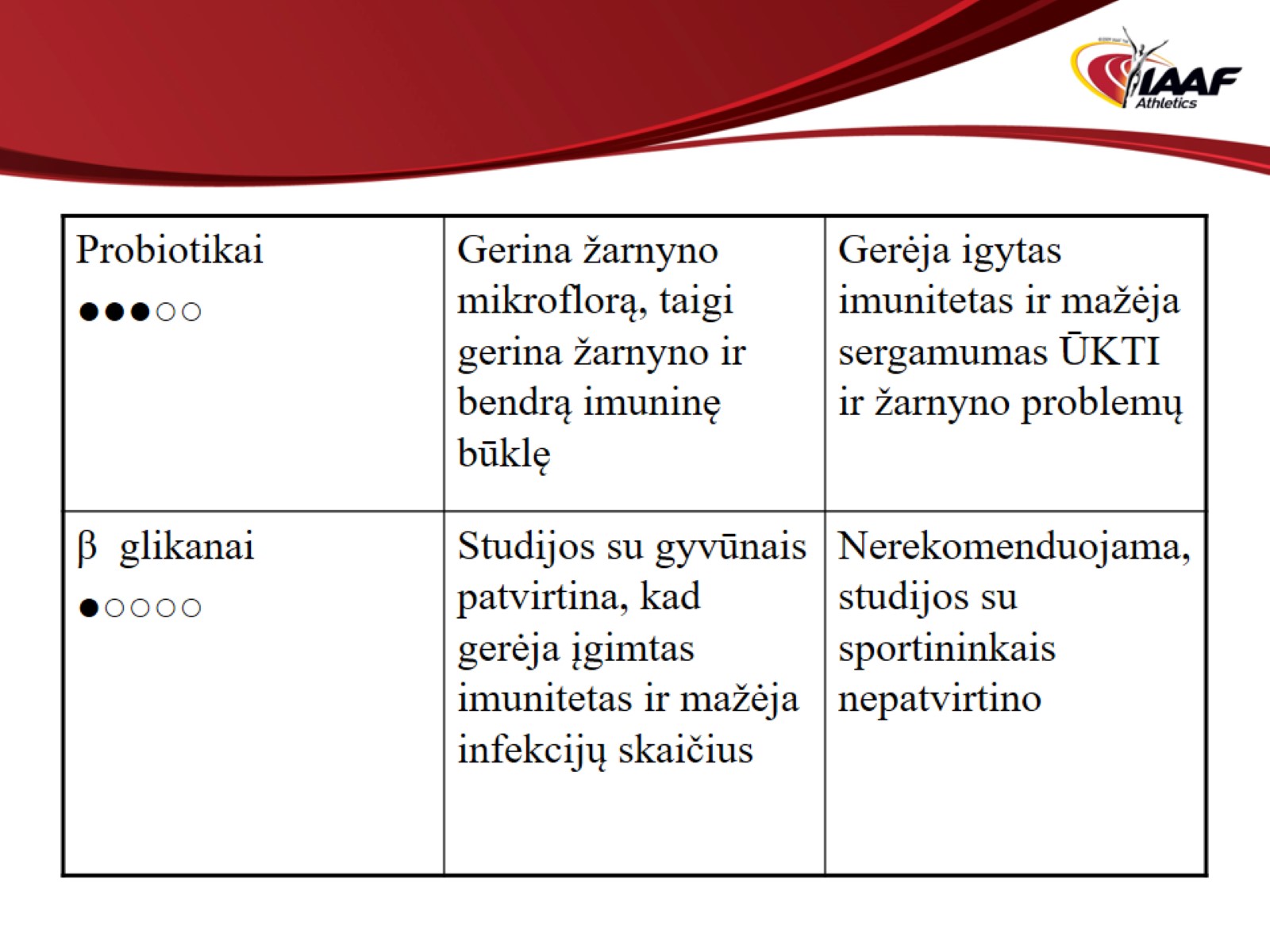 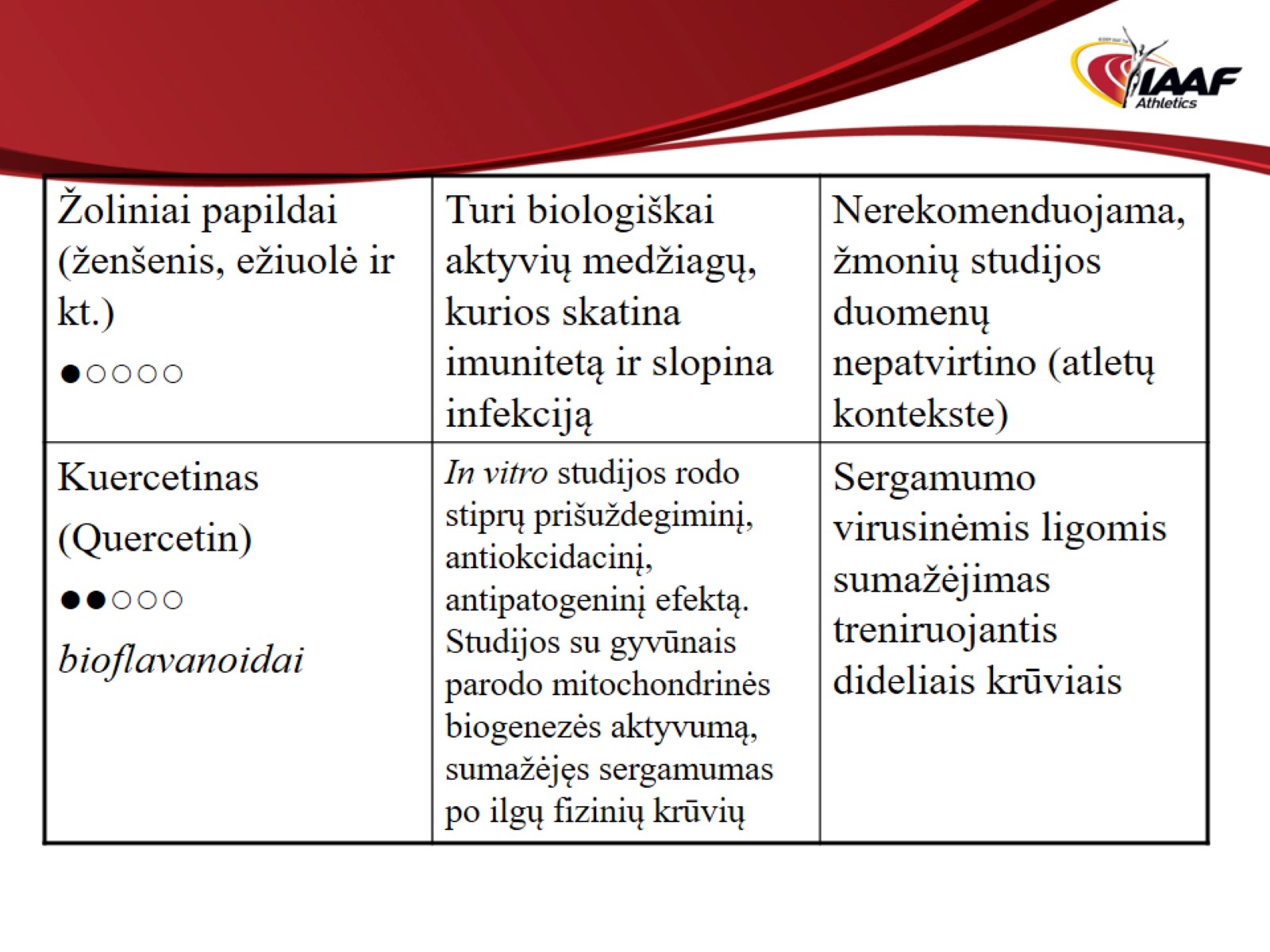 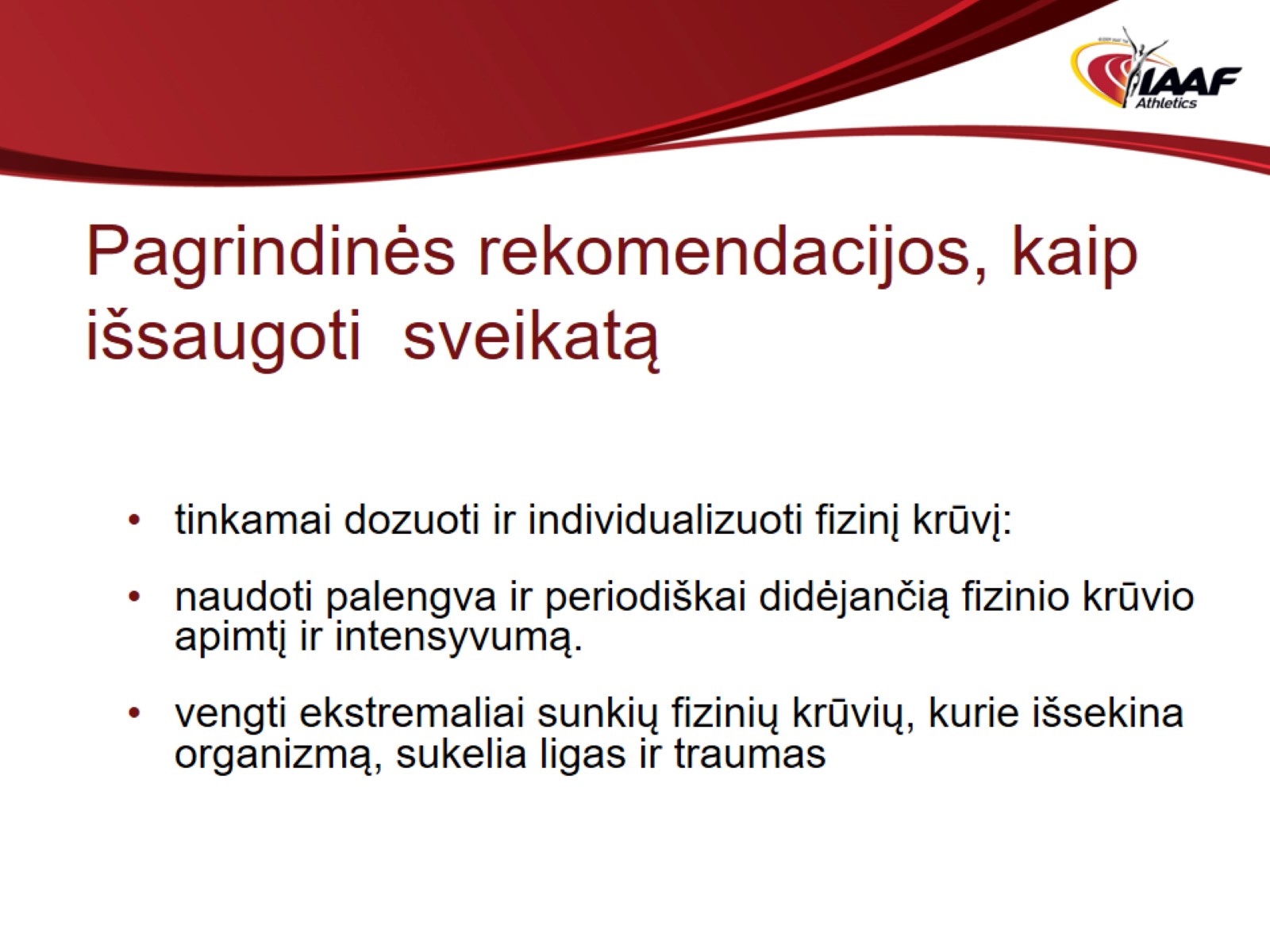 Pagrindinės rekomendacijos, kaip išsaugoti  sveikatą
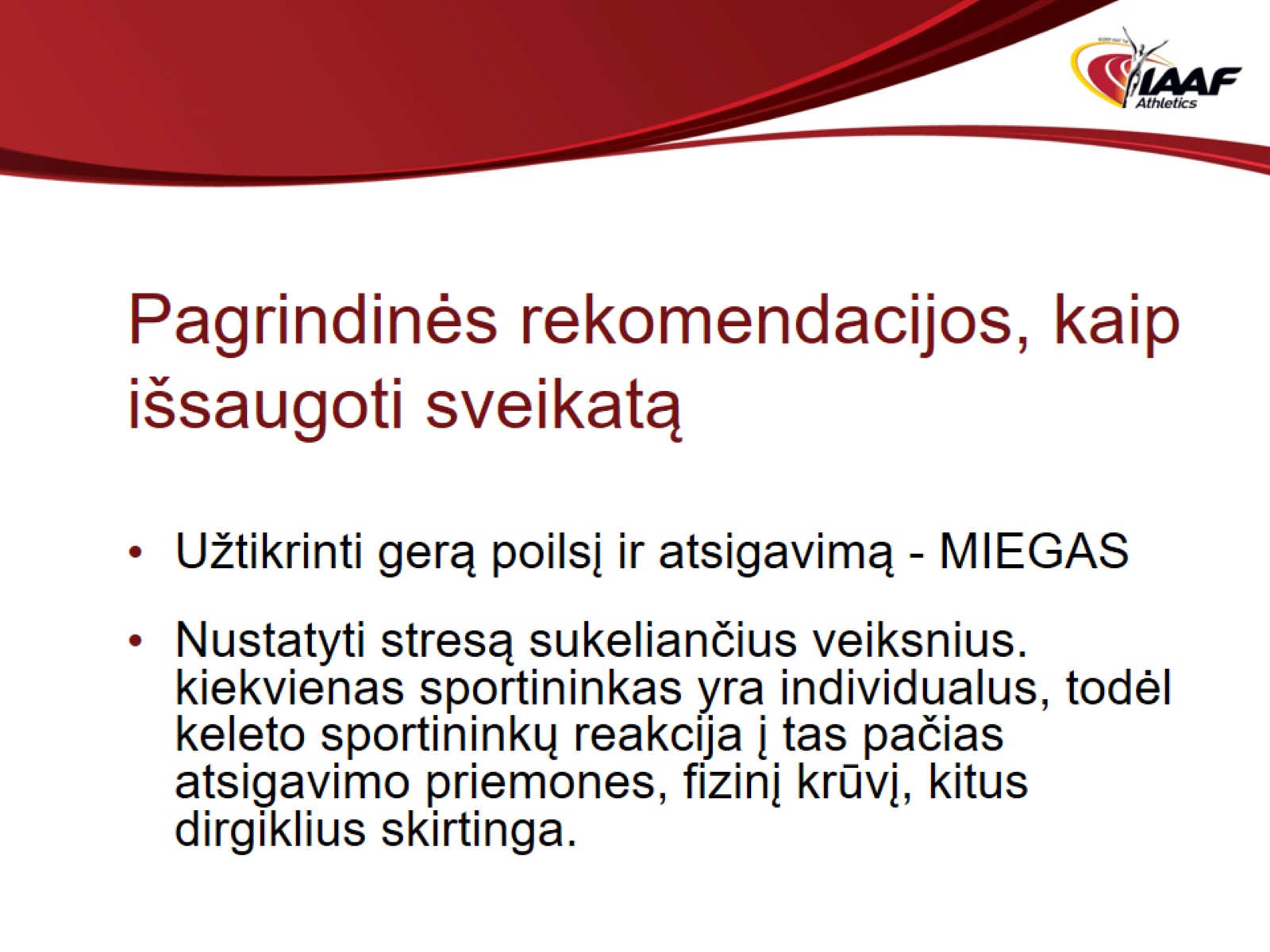 Pagrindinės rekomendacijos, kaip išsaugoti sveikatą
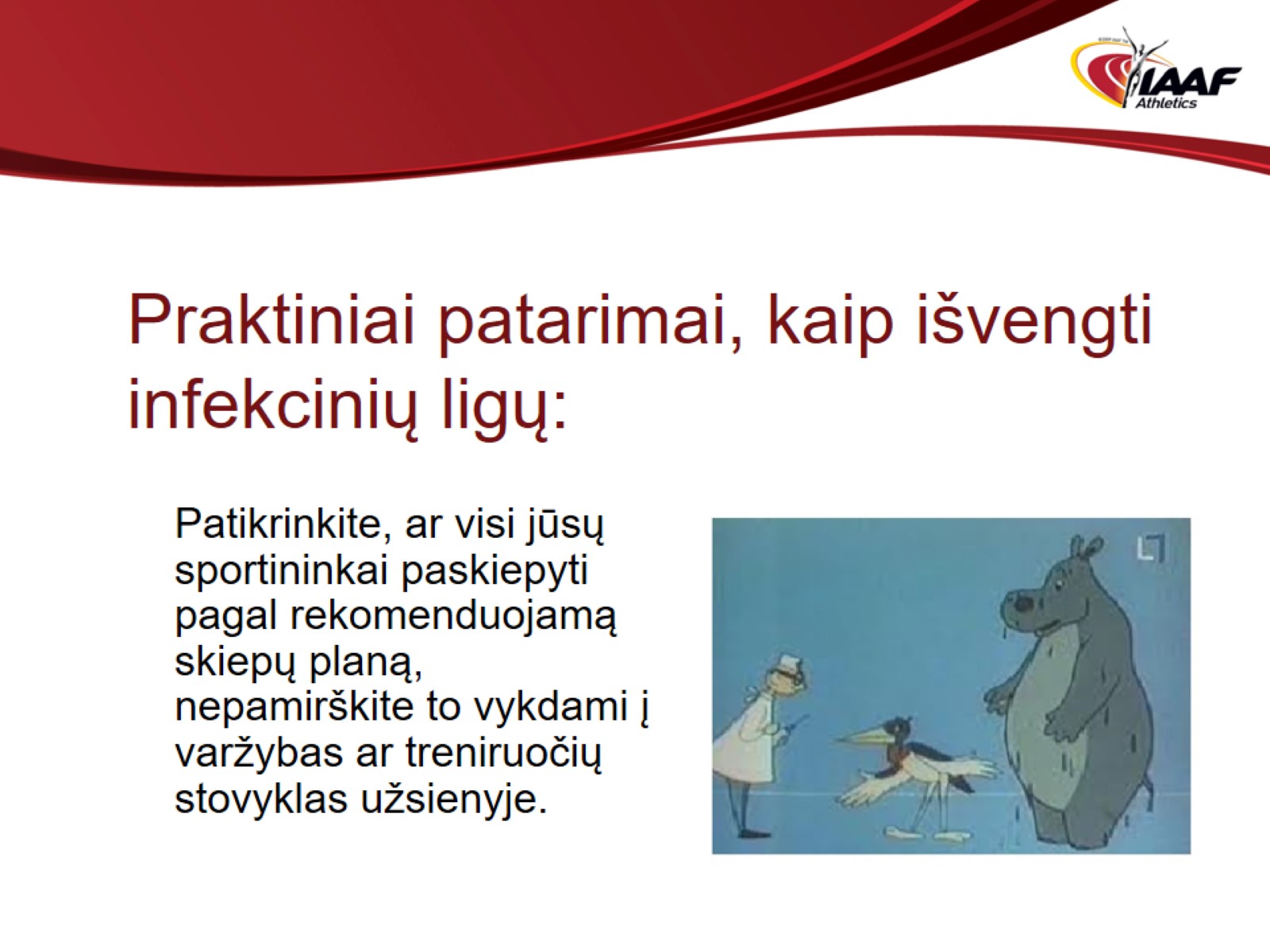 Praktiniai patarimai, kaip išvengti infekcinių ligų:
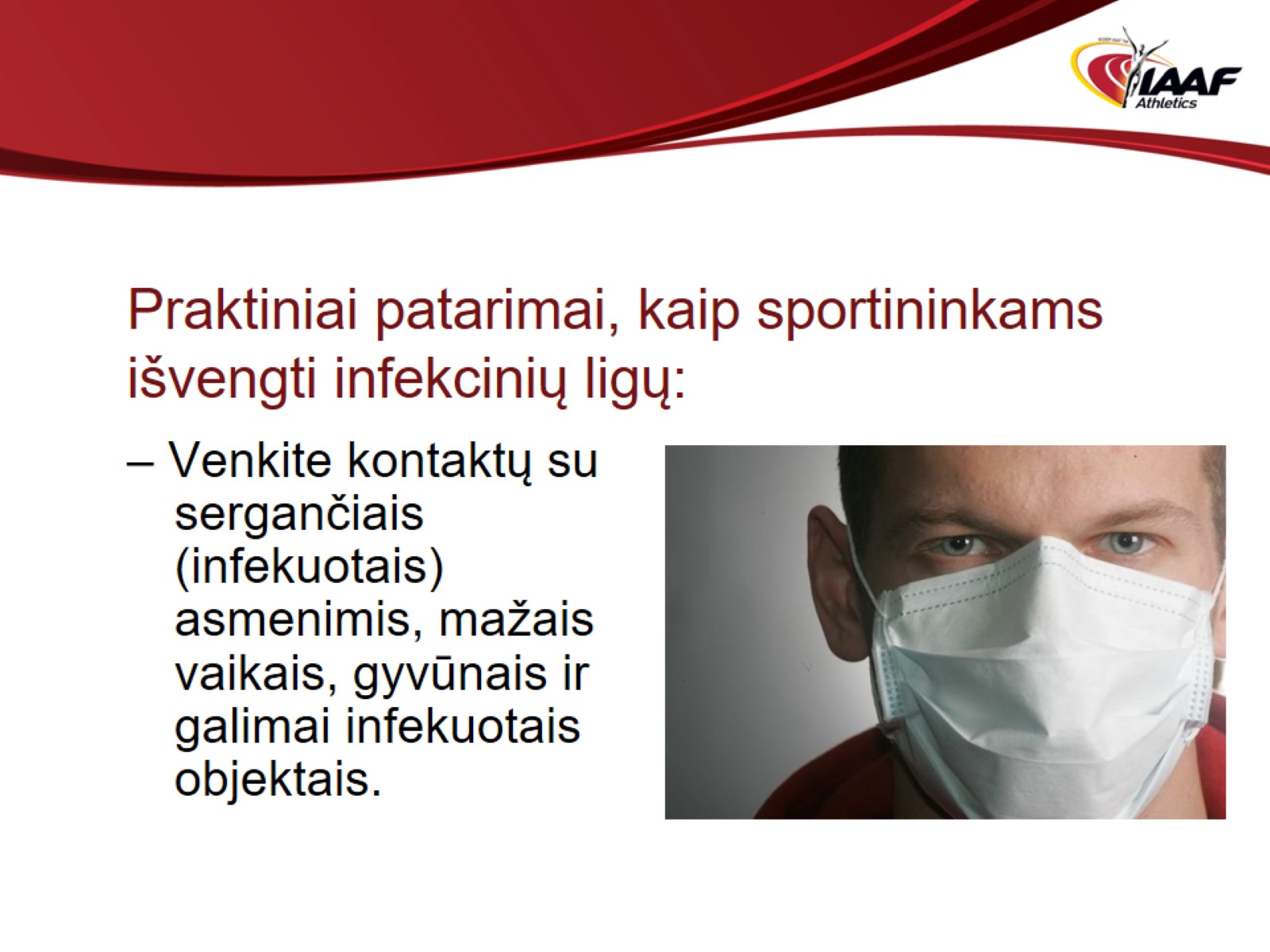 Praktiniai patarimai, kaip sportininkams išvengti infekcinių ligų:
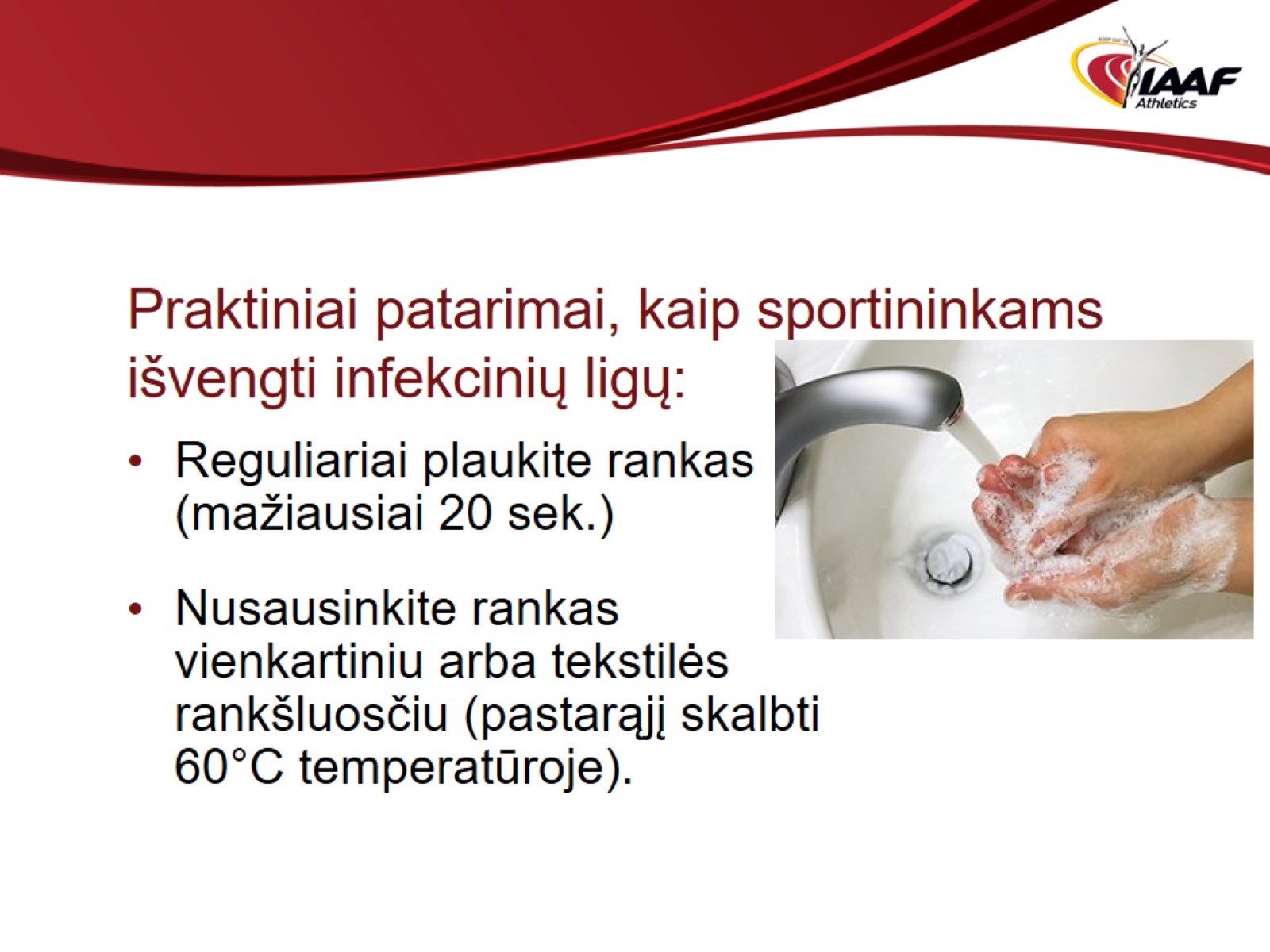 Praktiniai patarimai, kaip sportininkams išvengti infekcinių ligų:
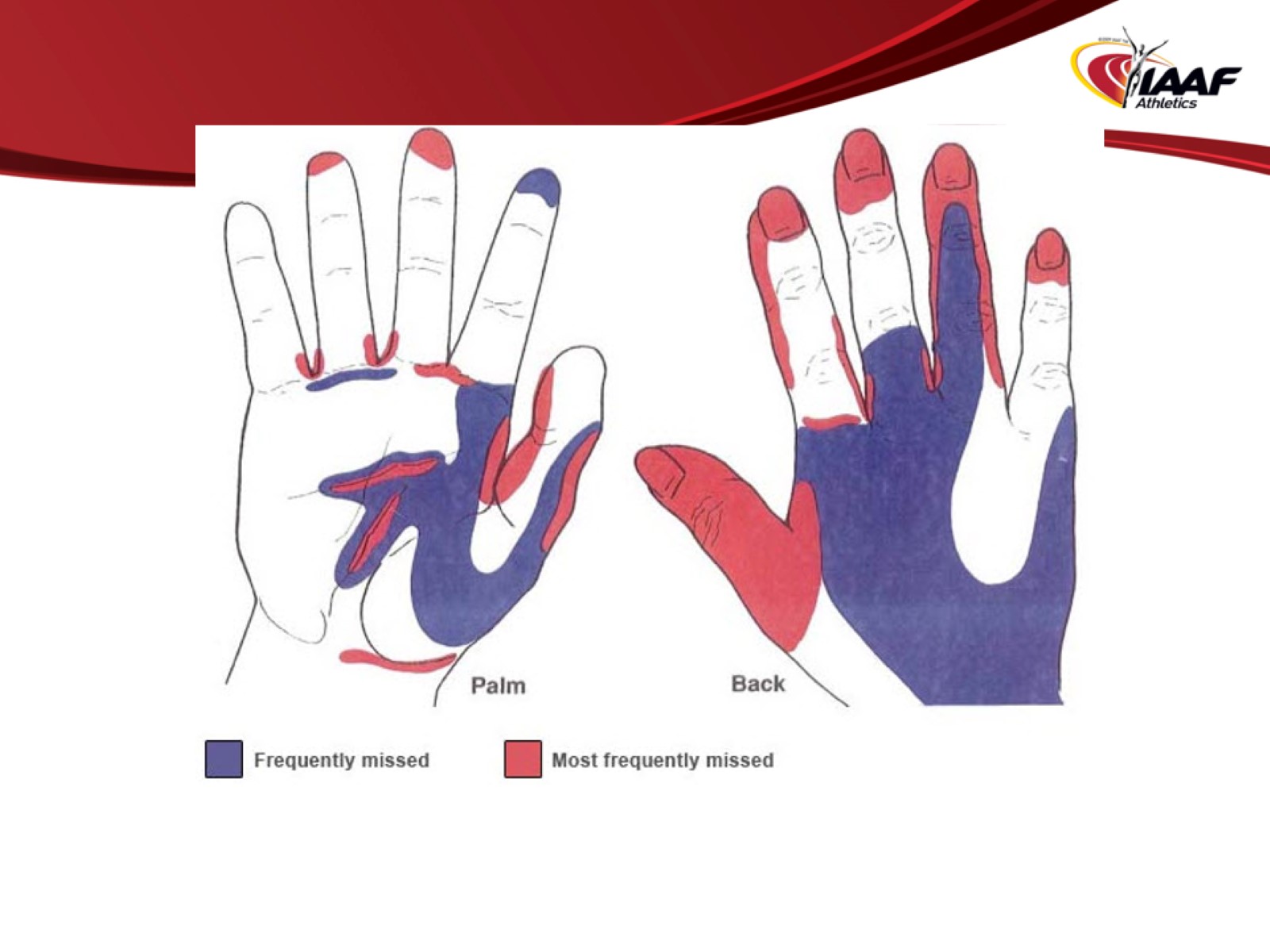 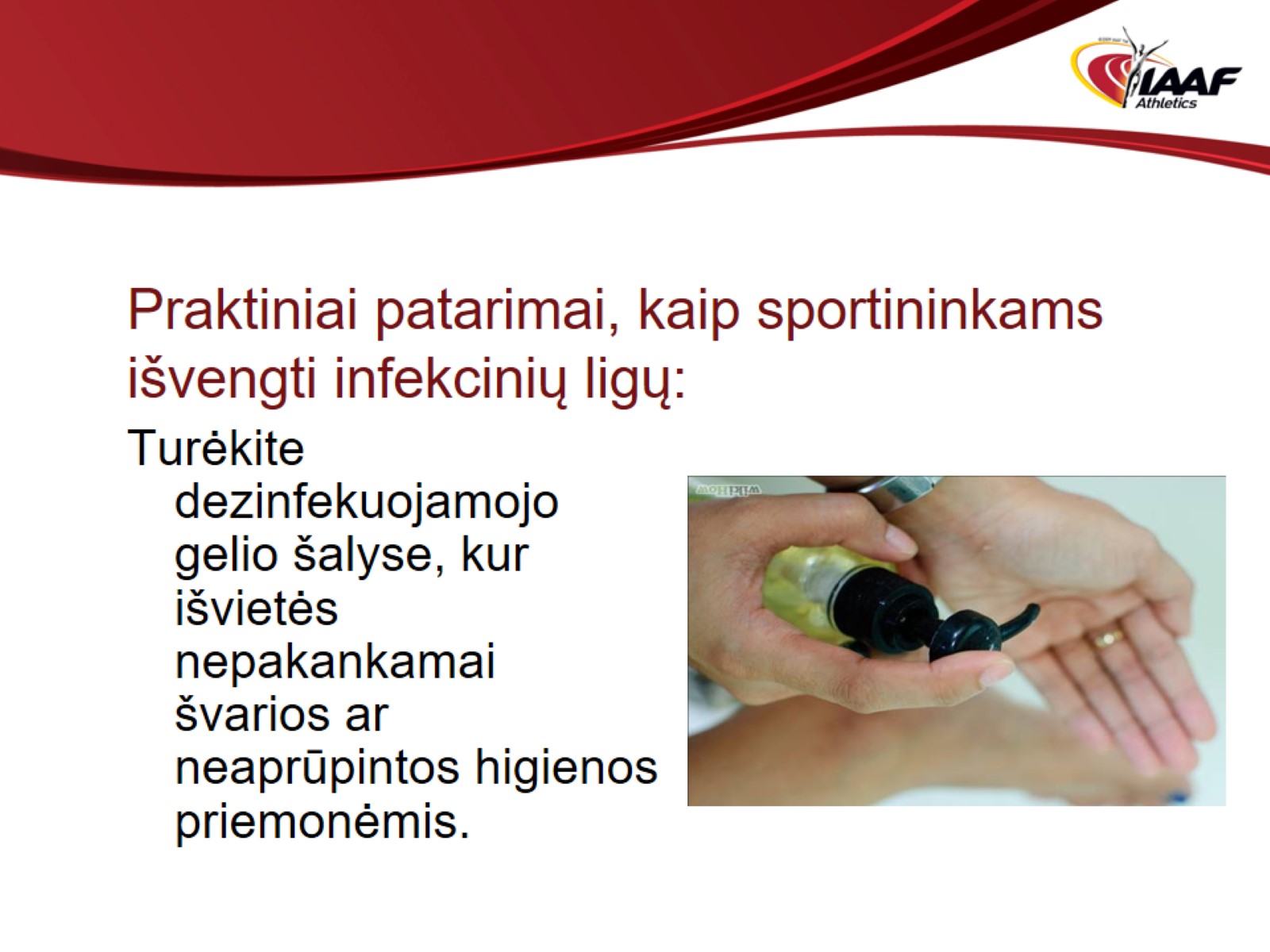 Praktiniai patarimai, kaip sportininkams išvengti infekcinių ligų:
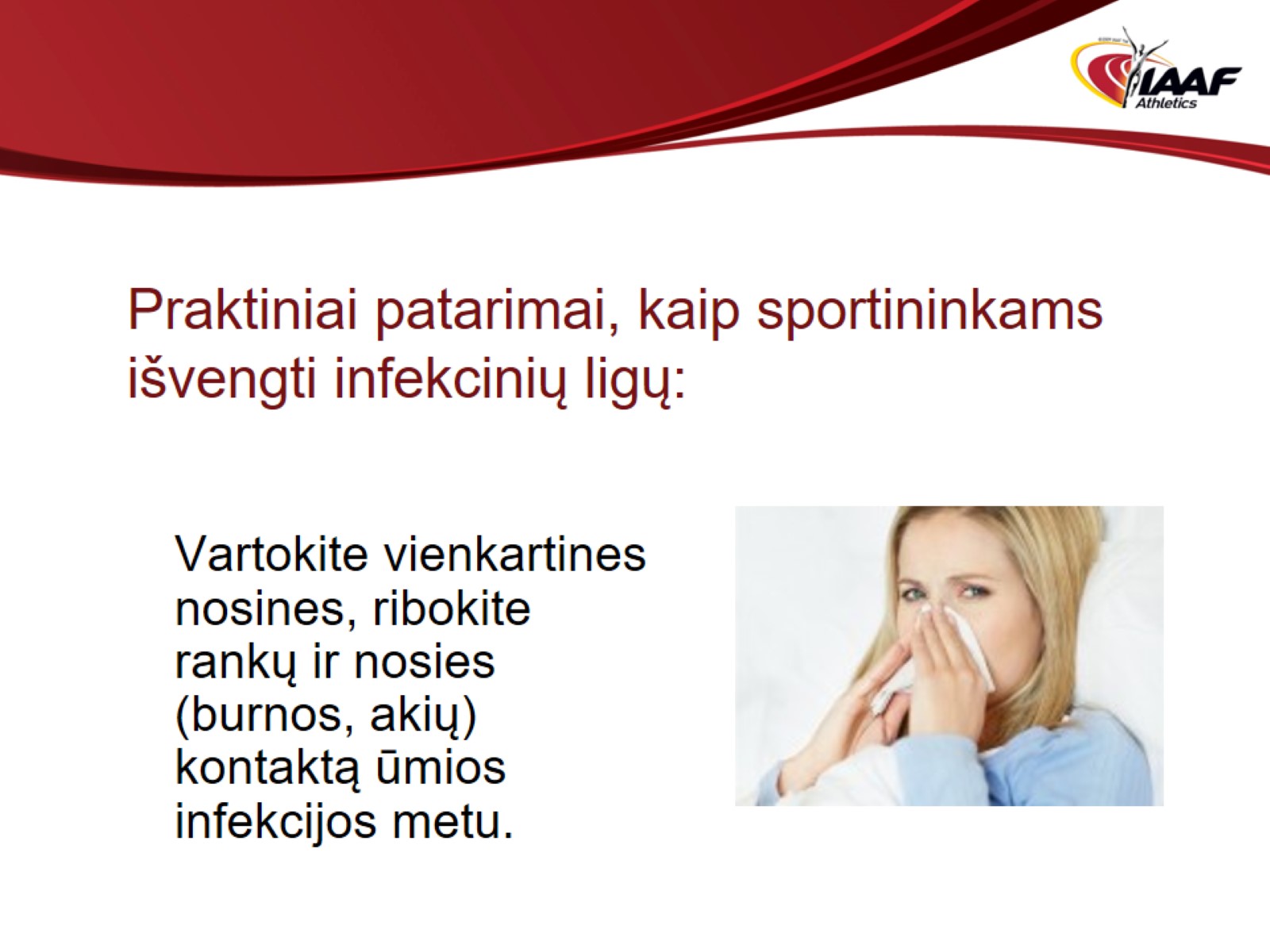 Praktiniai patarimai, kaip sportininkams išvengti infekcinių ligų:
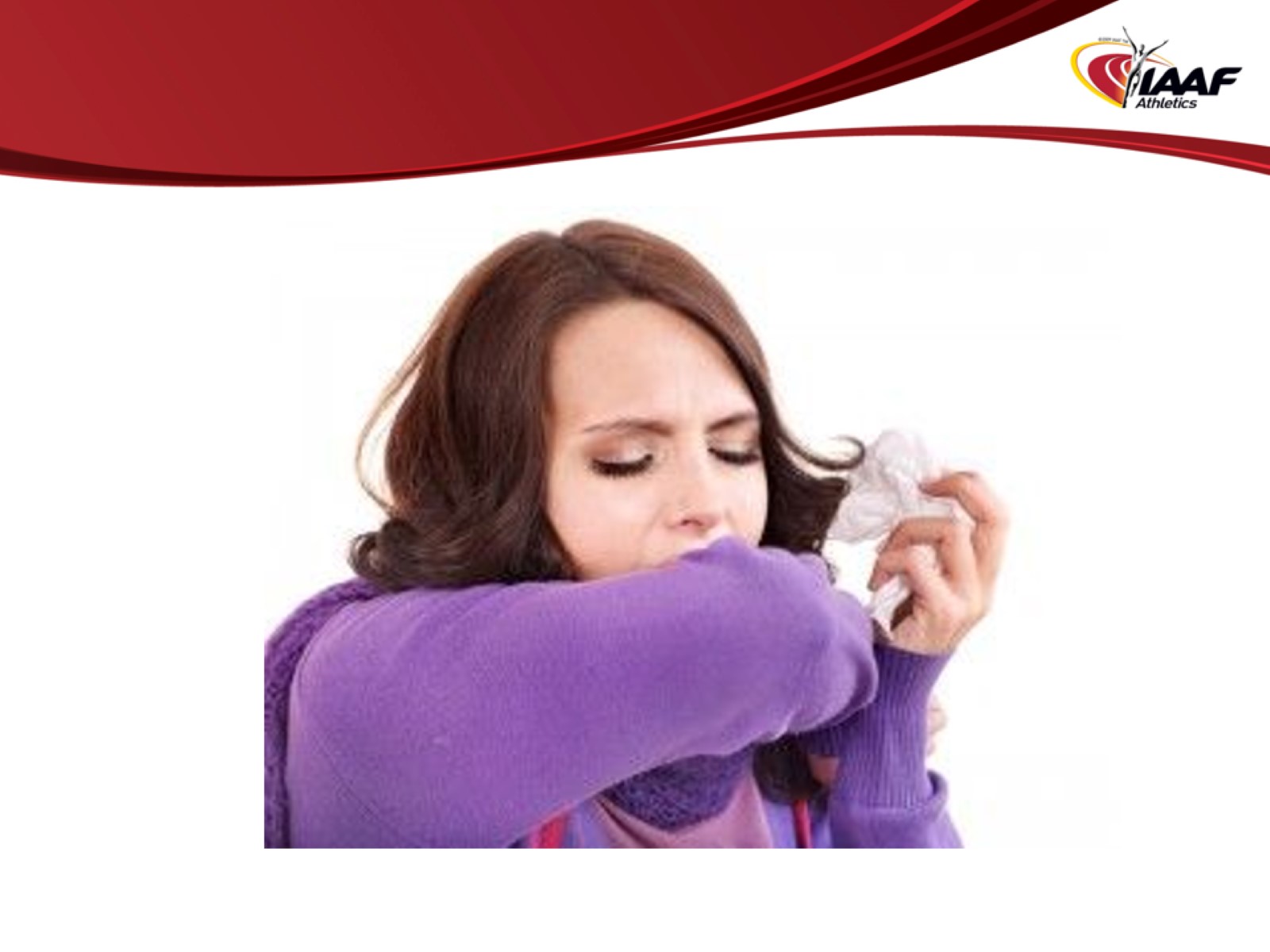 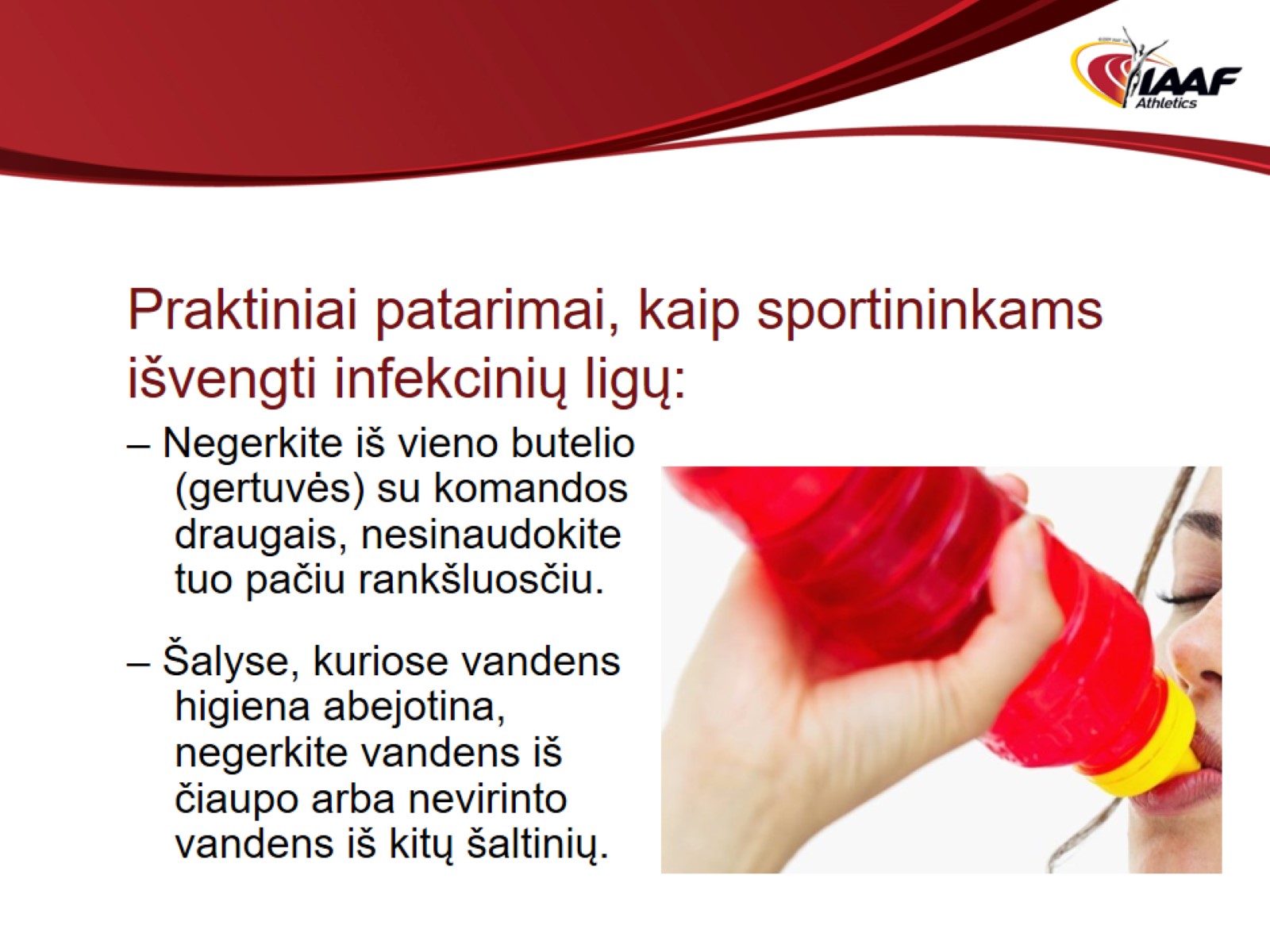 Praktiniai patarimai, kaip sportininkams išvengti infekcinių ligų:
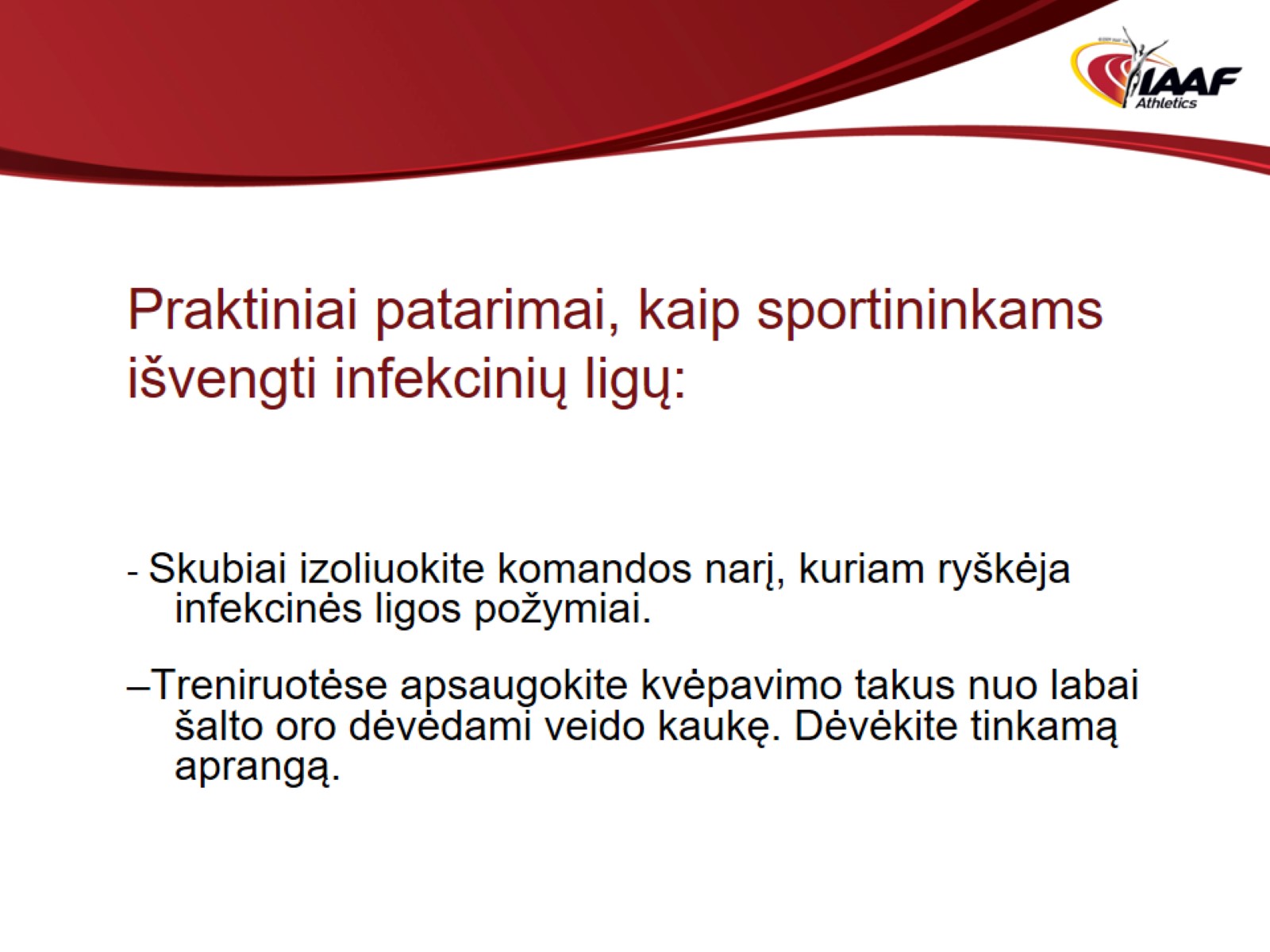 Praktiniai patarimai, kaip sportininkams išvengti infekcinių ligų:
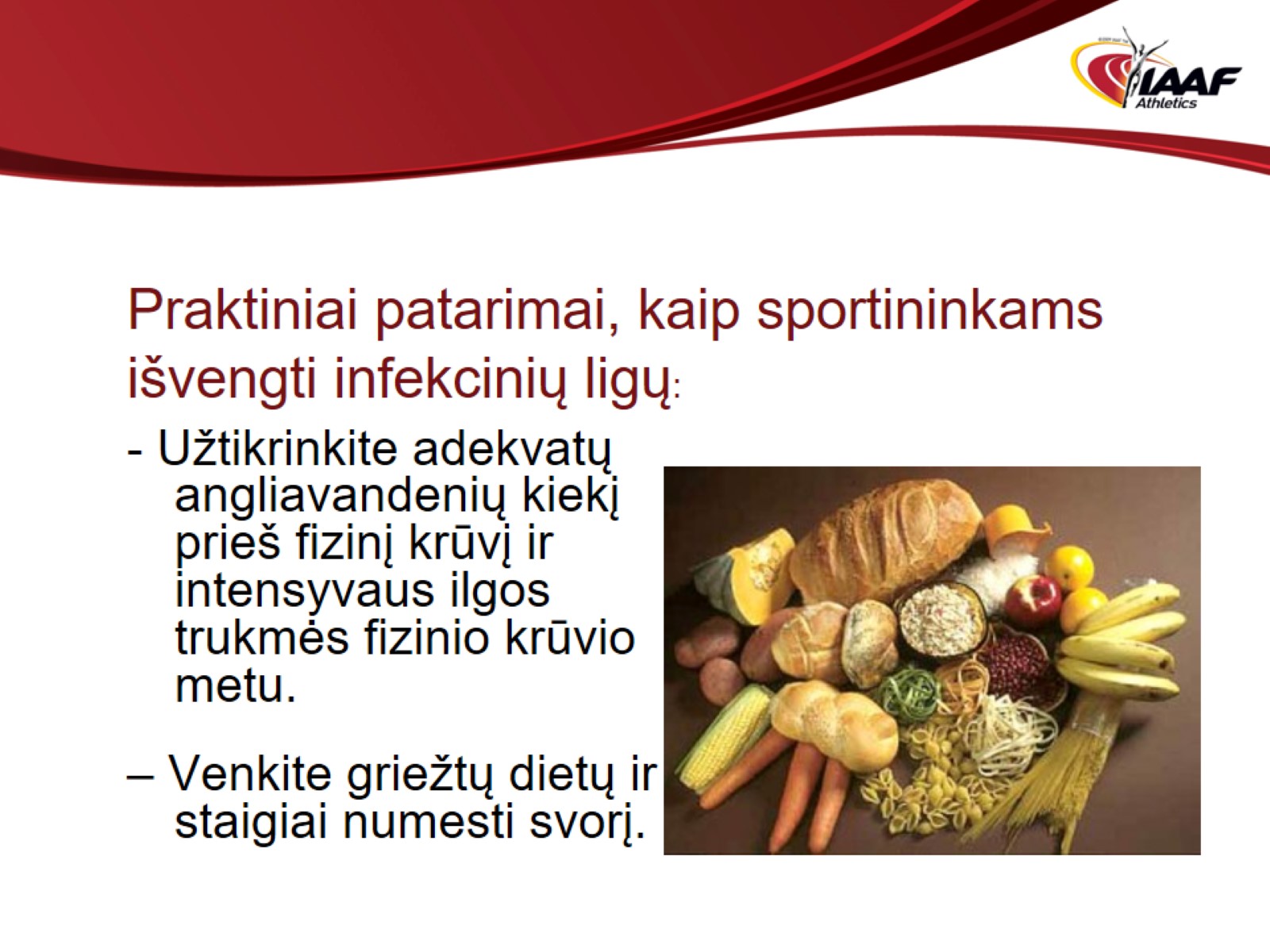 Praktiniai patarimai, kaip sportininkams išvengti infekcinių ligų:
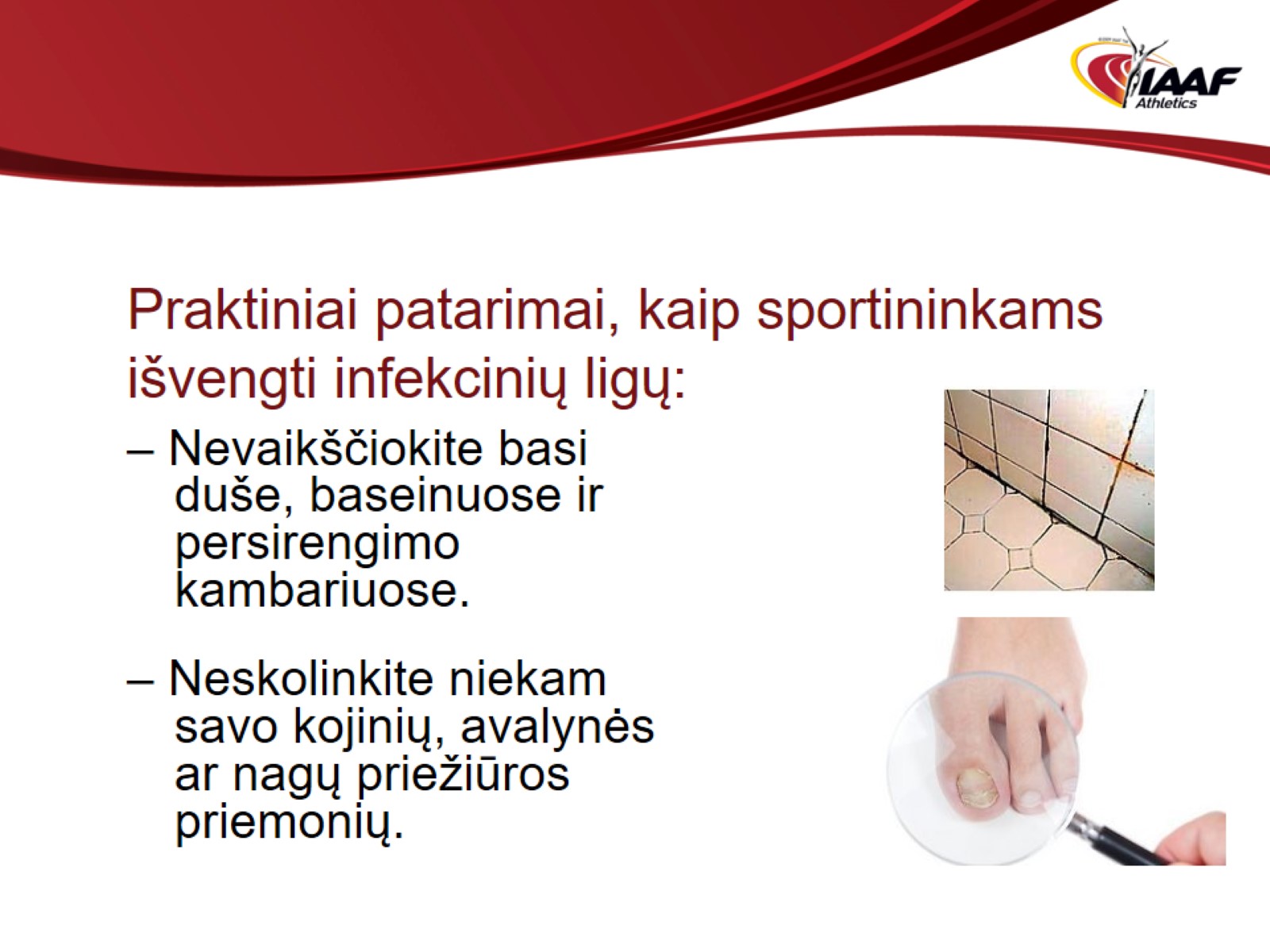 Praktiniai patarimai, kaip sportininkams išvengti infekcinių ligų:
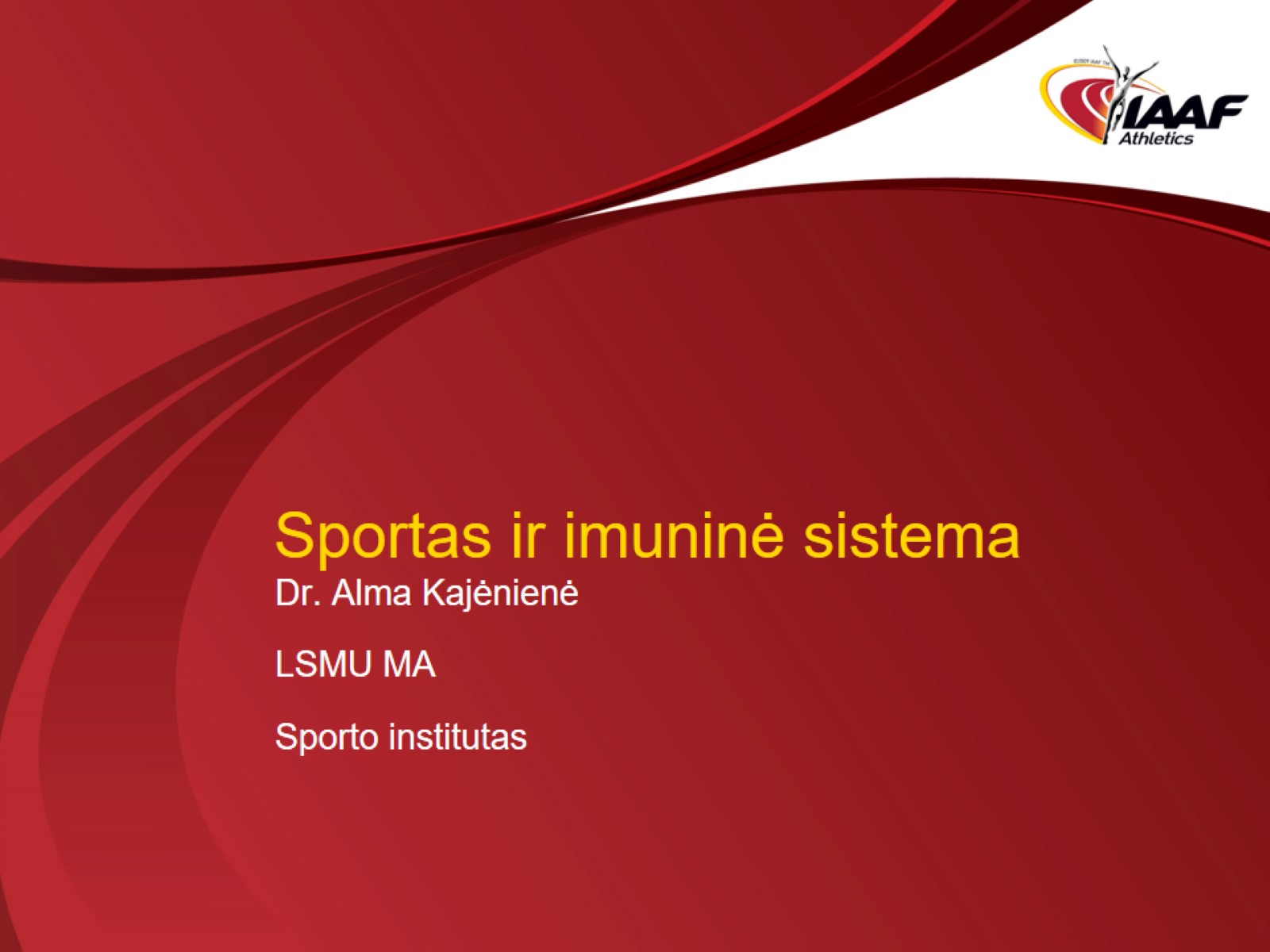 Sportas ir imuninė sistema